Chapter 3
拉普拉斯轉換
大 綱
3.1	簡　介
3.2	常見函數之拉普拉斯轉換
3.3	拉普拉斯轉換的性質
3.4	特殊函數的拉普拉斯轉換
3.5	拉普拉斯反轉換
3.6	應　用
拉普拉斯轉換法：
將微分方程式轉換成代數方程式。
在力學、電學、自動控制等，均有相當重要的應用。
3.1 簡　介
「轉換」的觀念：
將一個比較複雜的問題轉換成另一個比較簡單的問題，以便求解。
有時則將該較複雜之問題轉換成吾人所熟悉且已有解答的問題，再利用現有之解加以類比而獲得問題的答案。
3.1 簡　介
拉普拉斯轉換 (Laplace Transform) 是一種積分轉換，其意義如下：
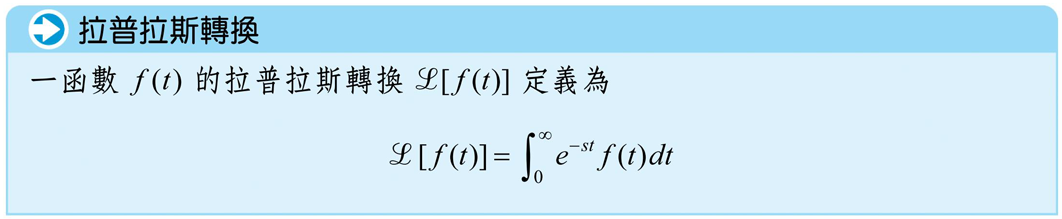 3.1 簡　介
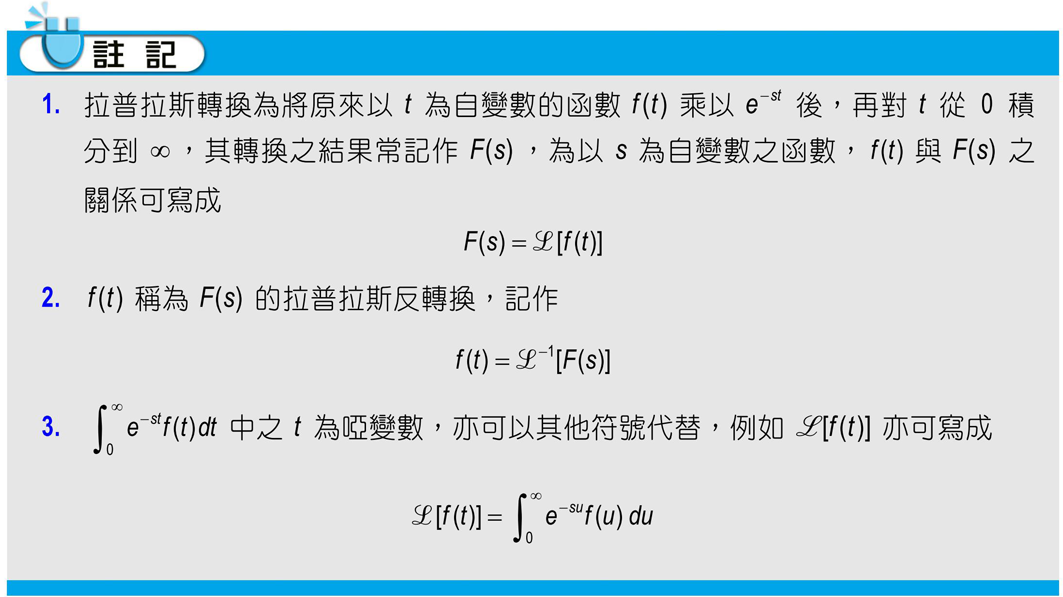 3.1 簡　介
函數 f 存在拉普拉斯轉換的條件有二：
 f 為具有指數階 (Exponential Order) 之函數。
 f 在           為分段連續函數 (Piecewise Continuous Function)。
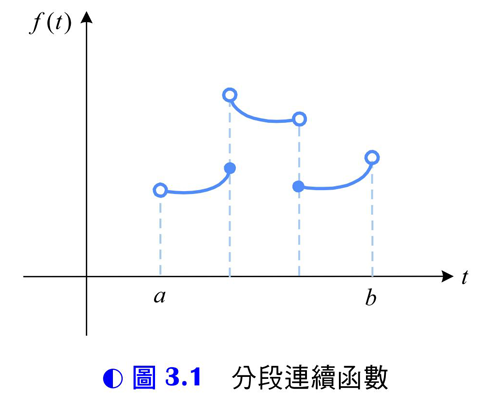 3.1 簡　介
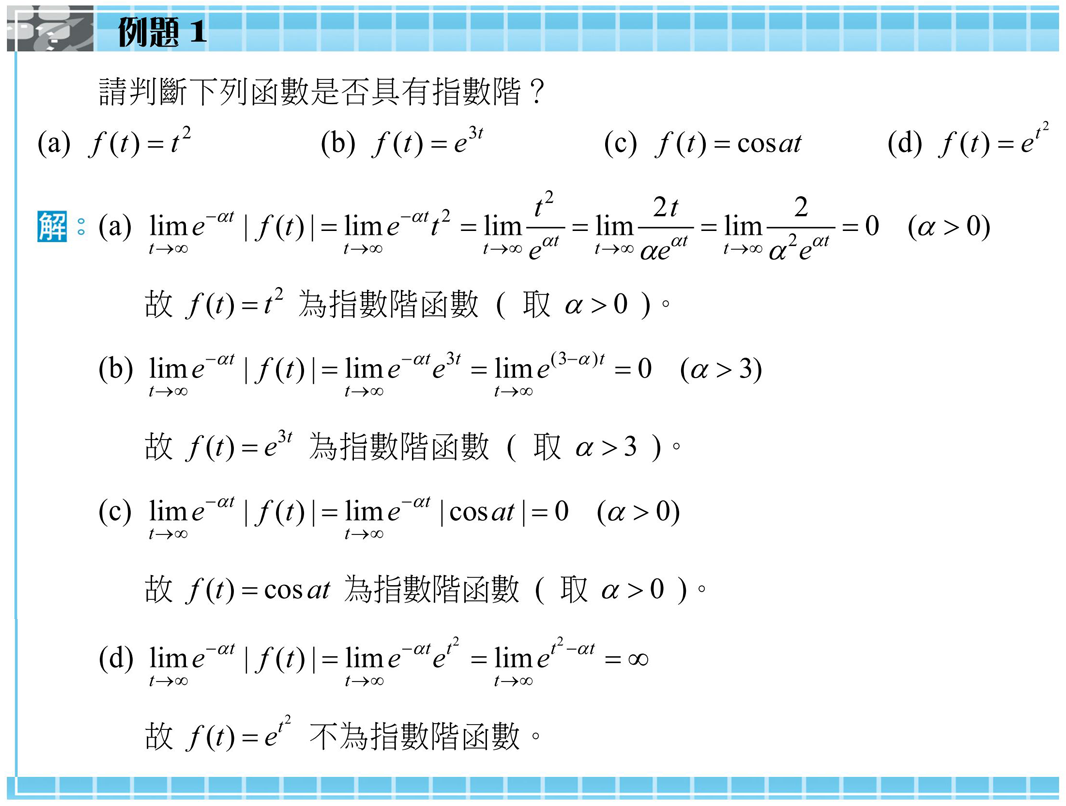 3.2 常見函數之拉普拉斯轉換
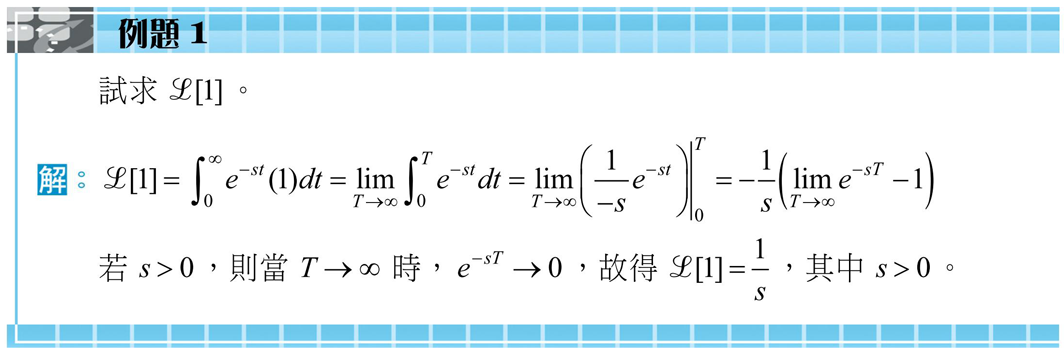 3.2 常見函數之拉普拉斯轉換
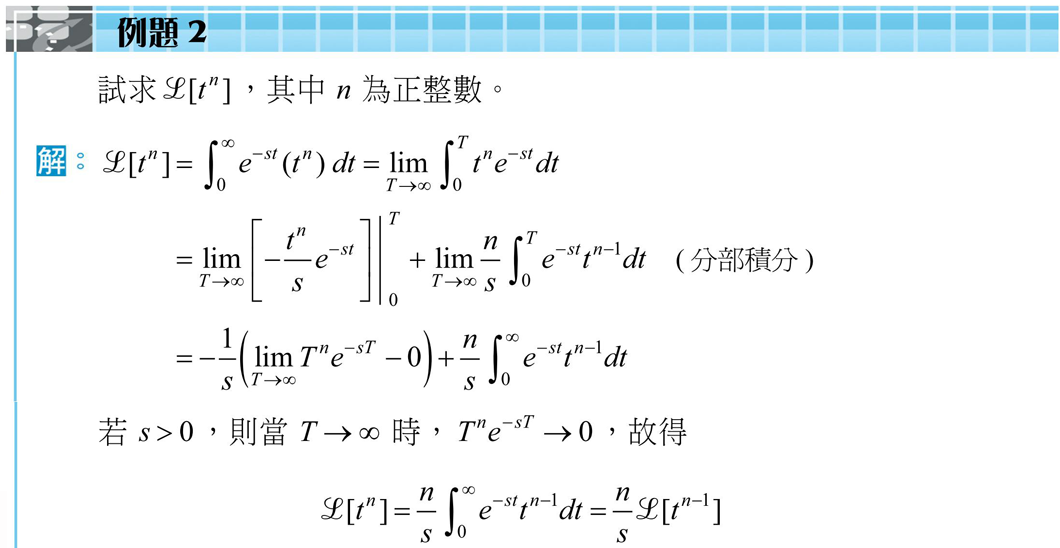 3.2 常見函數之拉普拉斯轉換
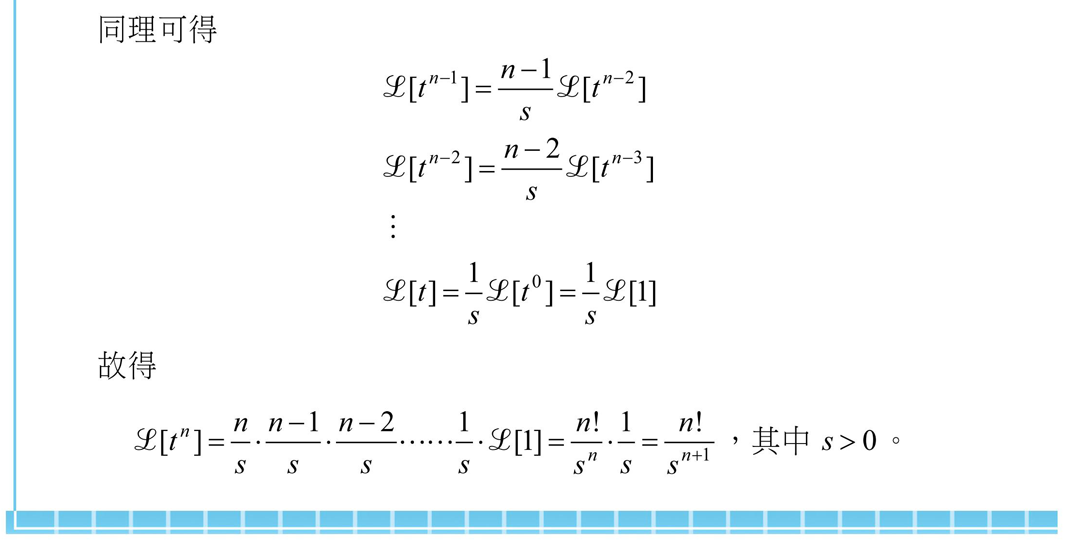 3.2 常見函數之拉普拉斯轉換
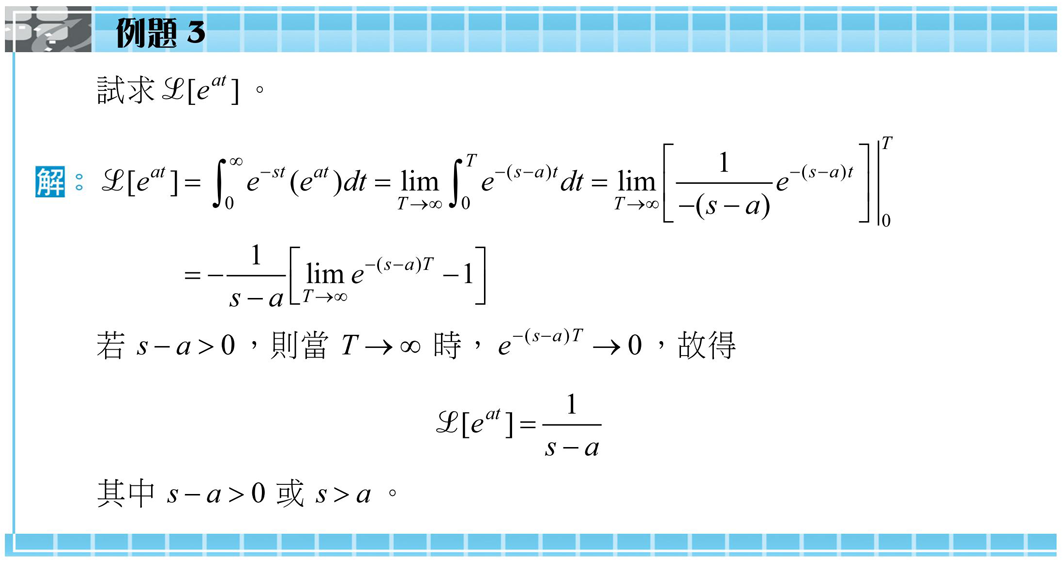 3.2 常見函數之拉普拉斯轉換
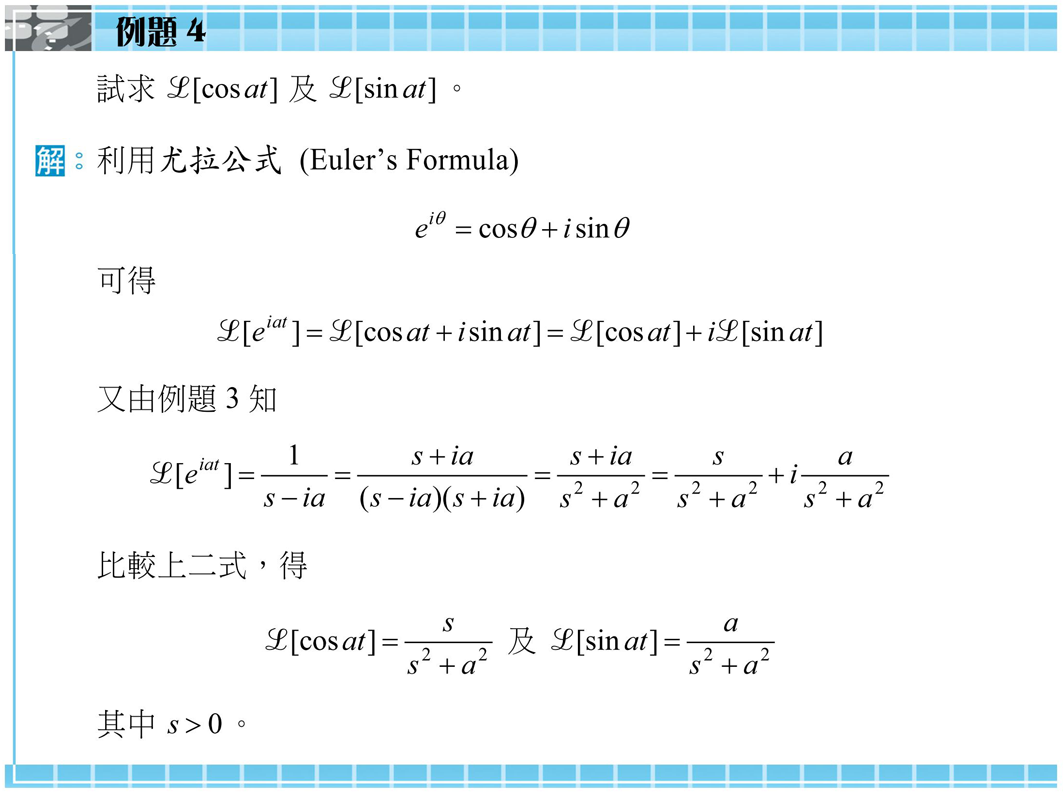 3.2 常見函數之拉普拉斯轉換
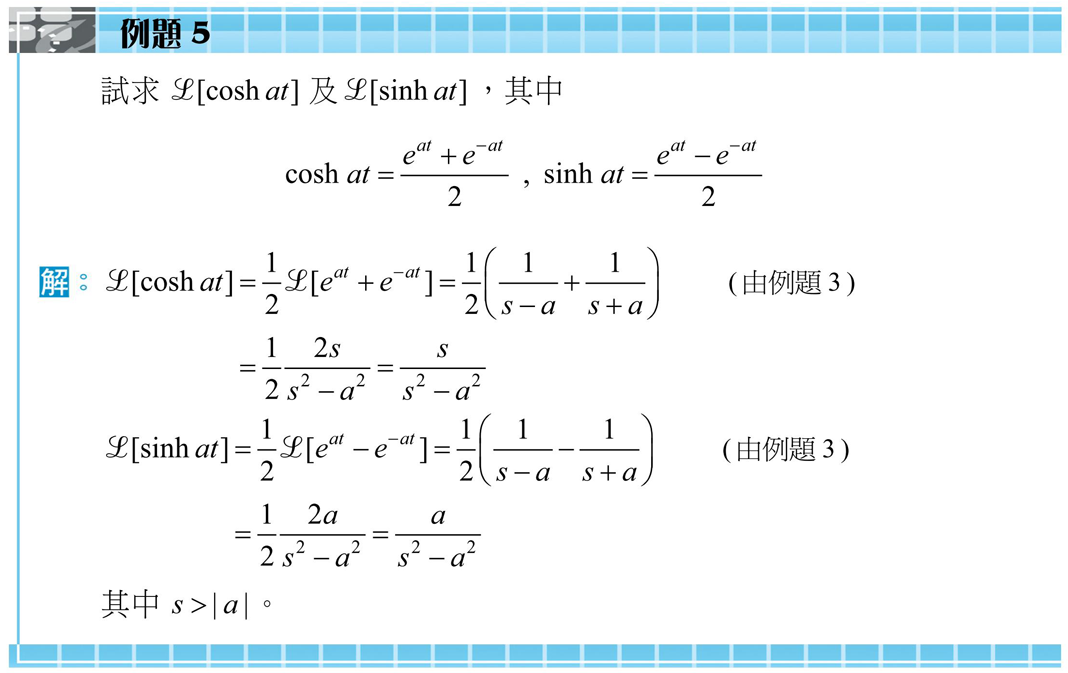 3.2 常見函數之拉普拉斯轉換
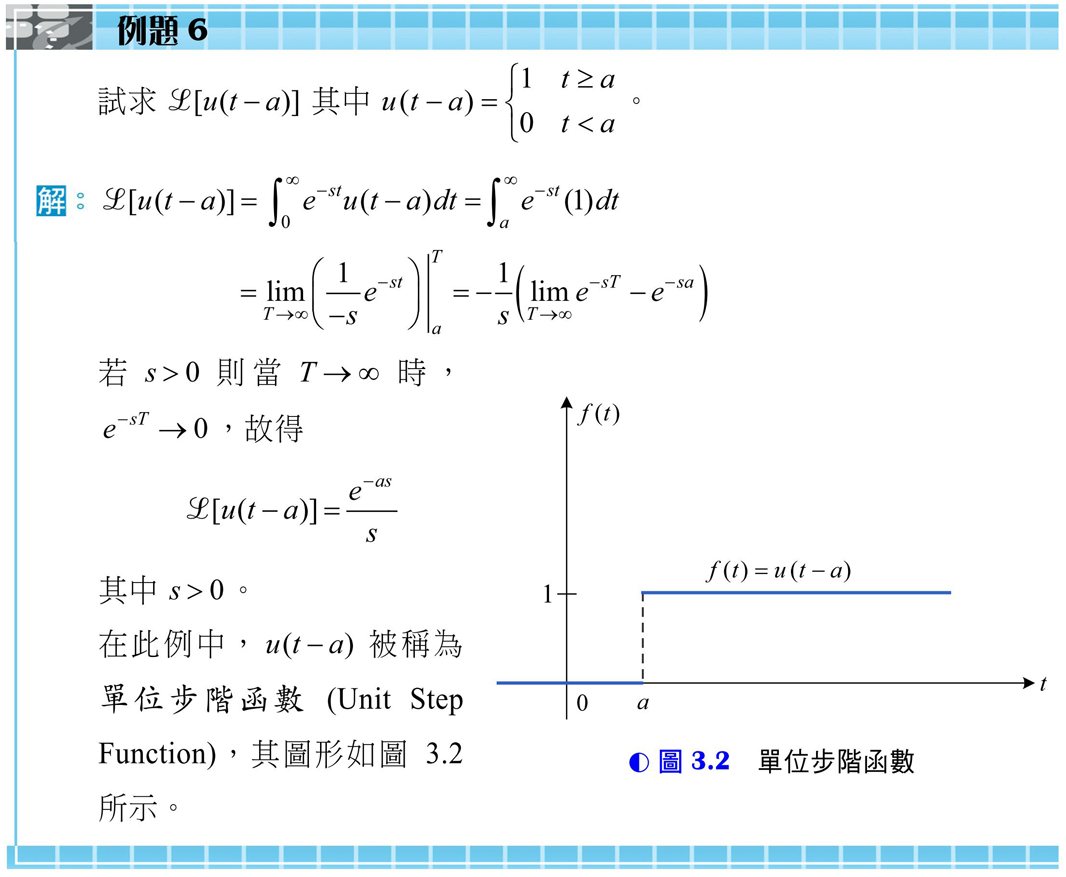 3.2 常見函數之拉普拉斯轉換
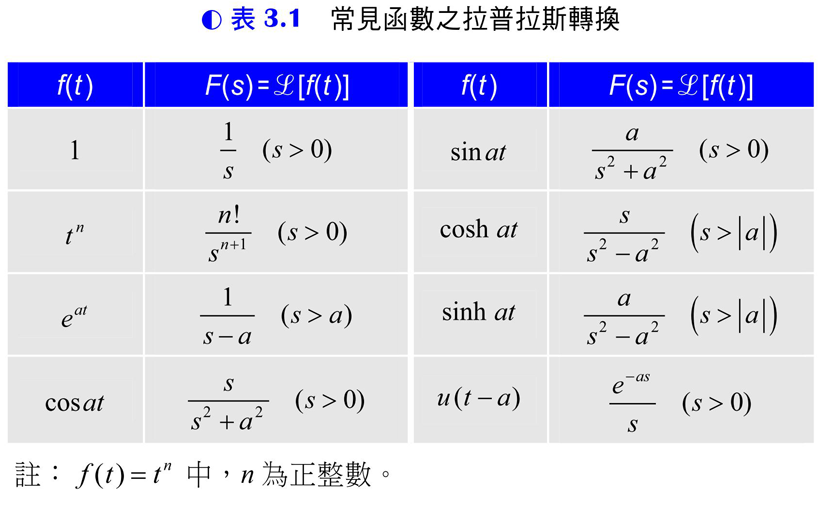 3.2 常見函數之拉普拉斯轉換
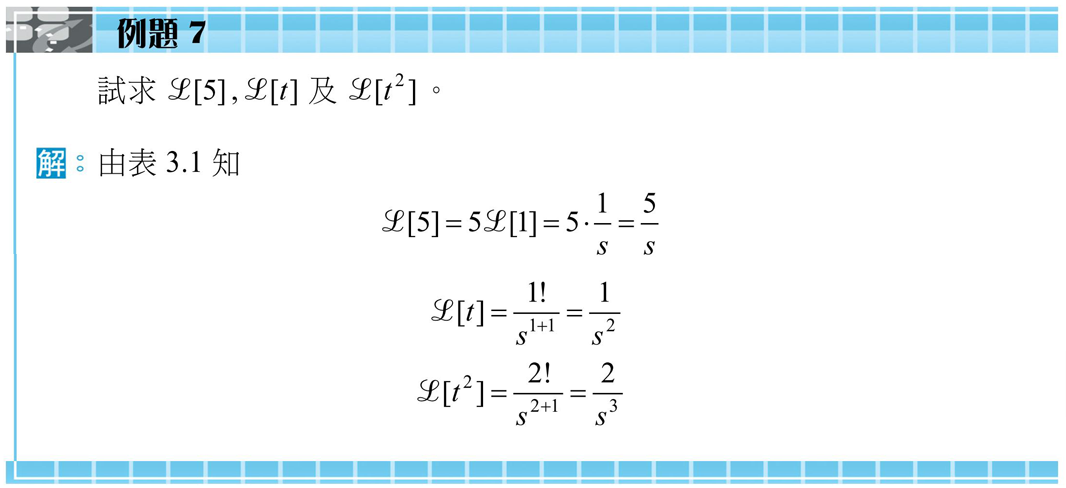 3.2 常見函數之拉普拉斯轉換
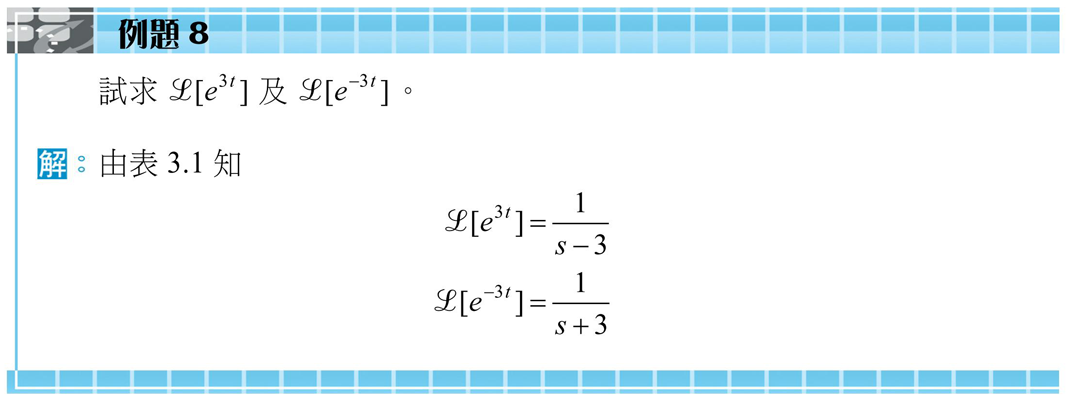 3.2 常見函數之拉普拉斯轉換
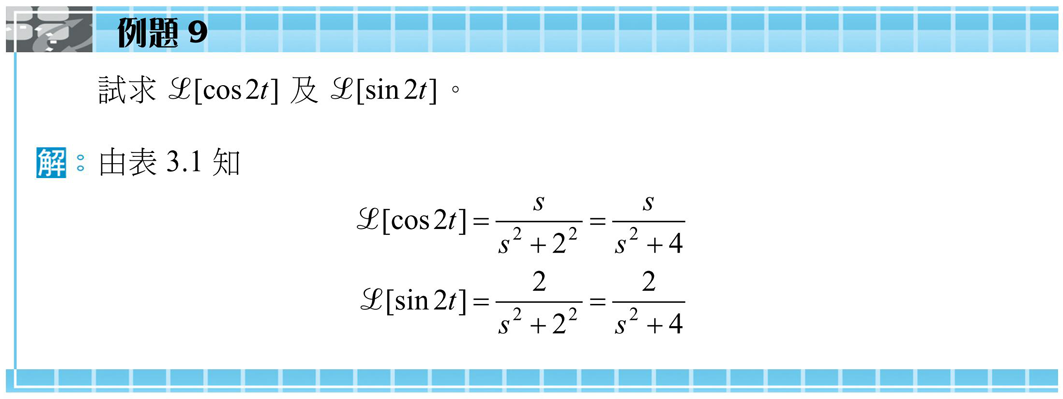 3.2 常見函數之拉普拉斯轉換
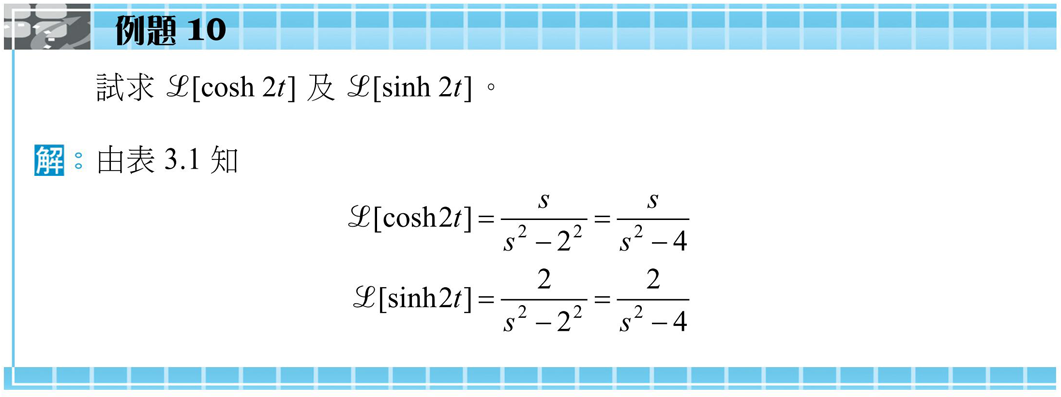 3.2 常見函數之拉普拉斯轉換
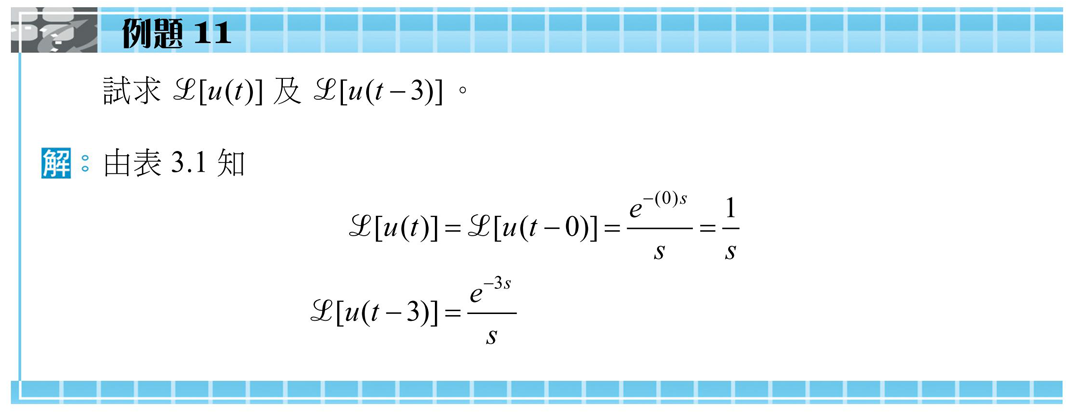 3.3 拉普拉斯轉換的性質
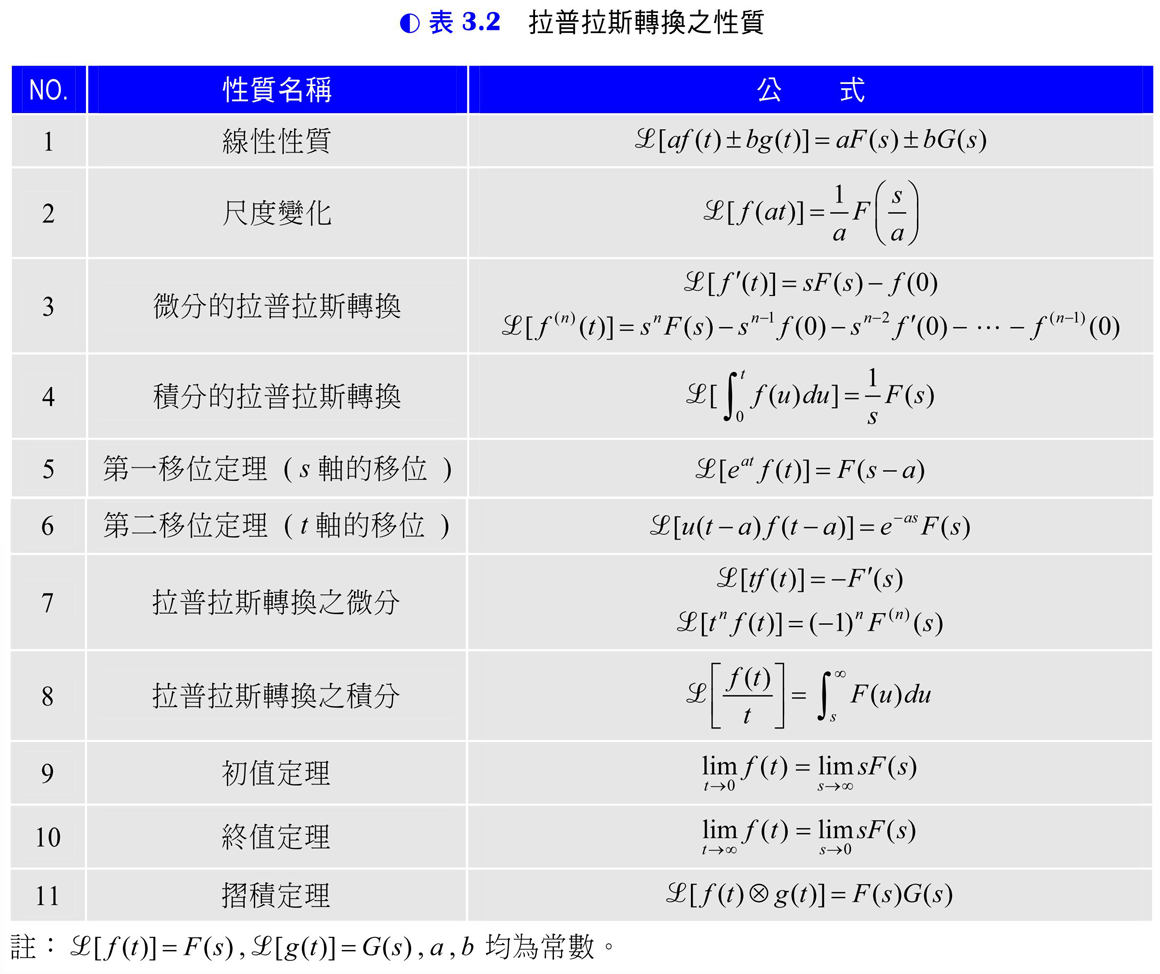 3.3 拉普拉斯轉換的性質
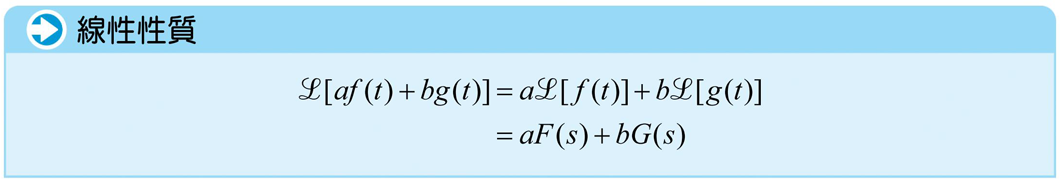 3.3 拉普拉斯轉換的性質
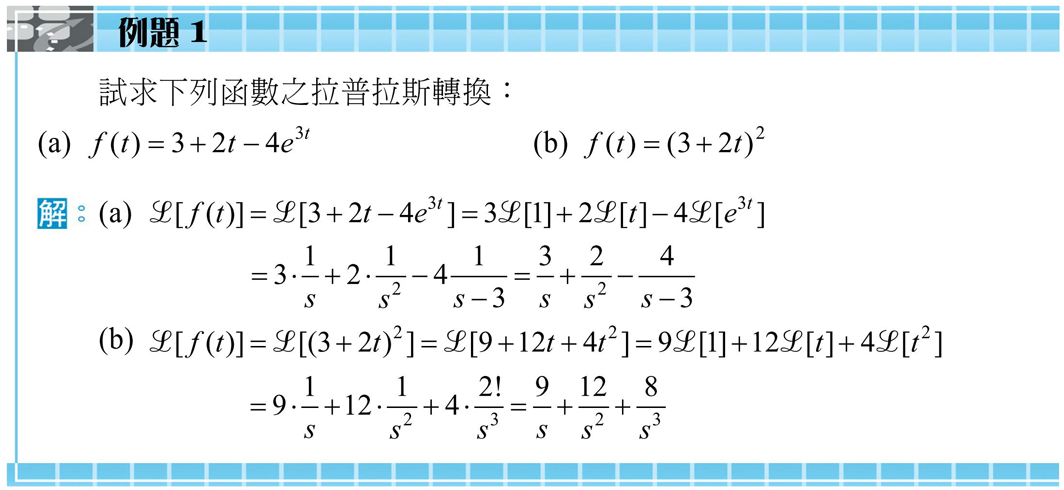 3.3 拉普拉斯轉換的性質
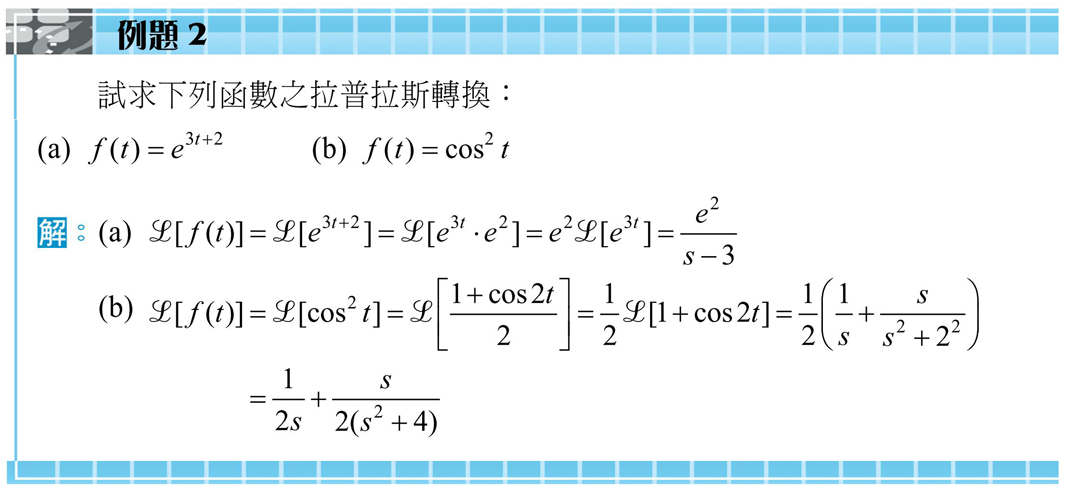 3.3 拉普拉斯轉換的性質
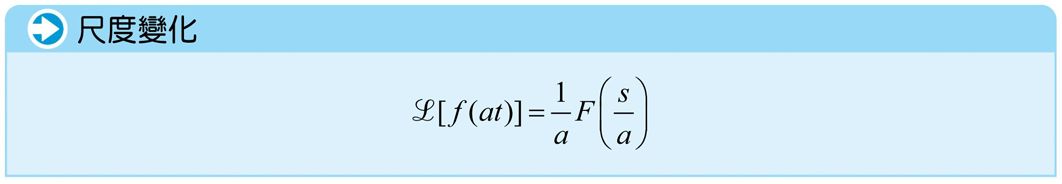 3.3 拉普拉斯轉換的性質
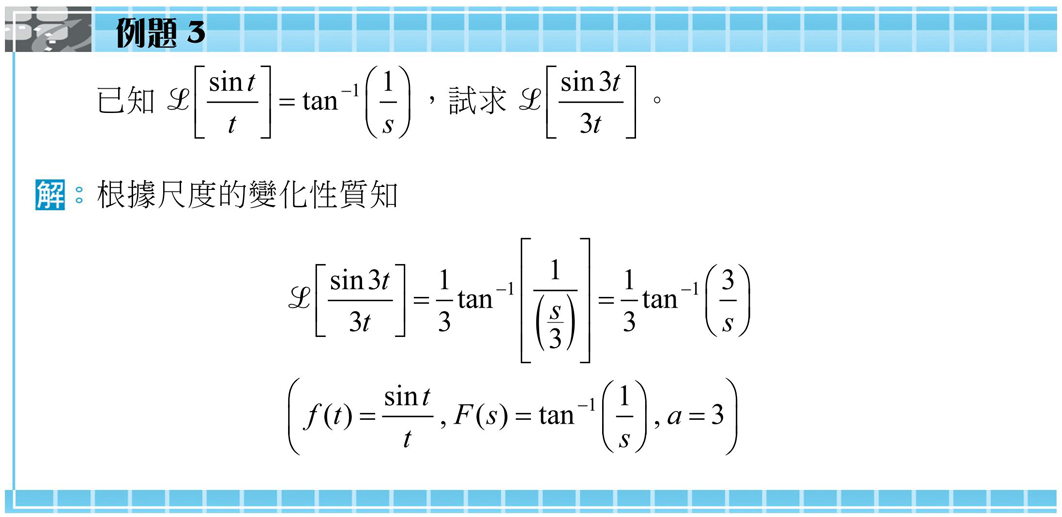 3.3 拉普拉斯轉換的性質
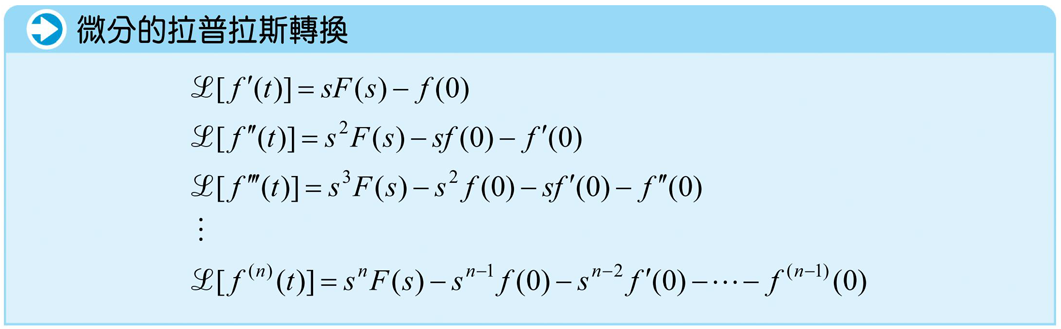 3.3 拉普拉斯轉換的性質
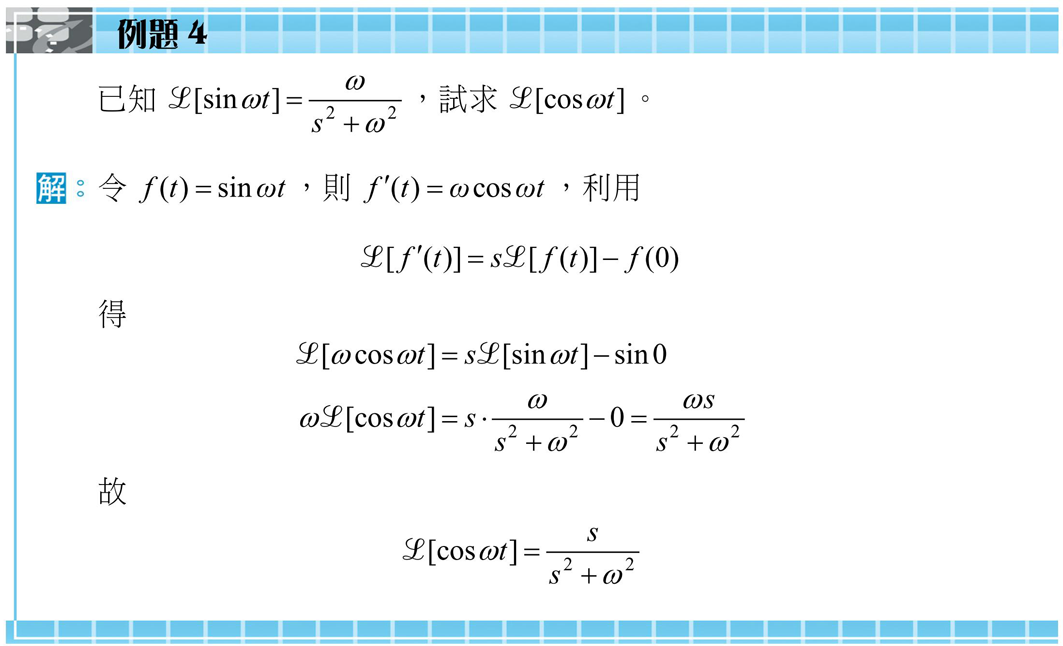 3.3 拉普拉斯轉換的性質
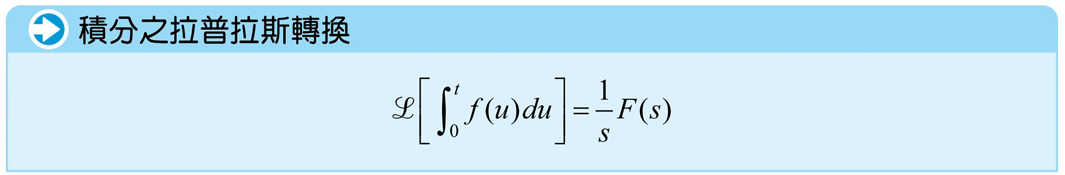 3.3 拉普拉斯轉換的性質
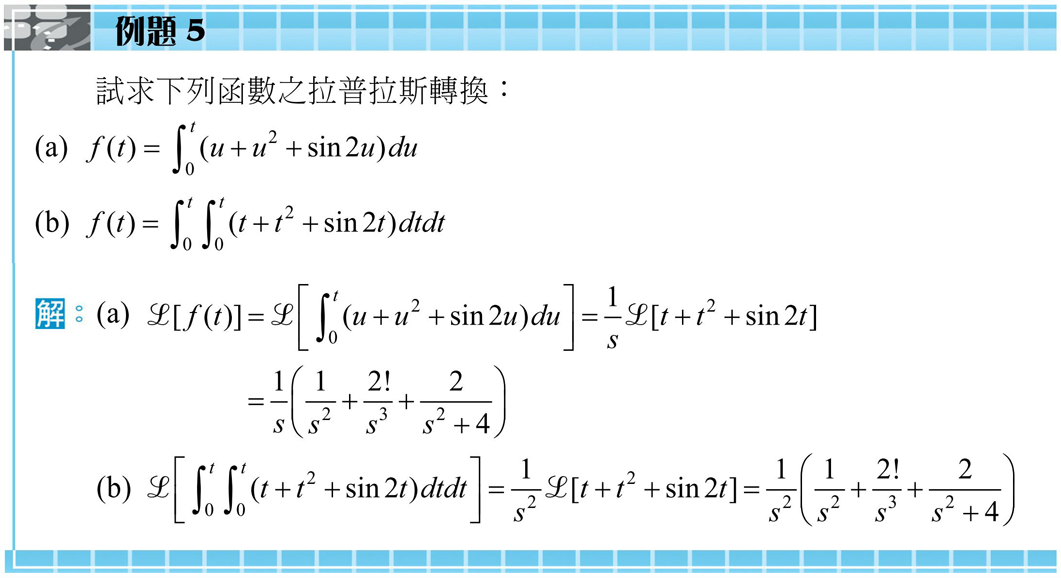 3.3 拉普拉斯轉換的性質
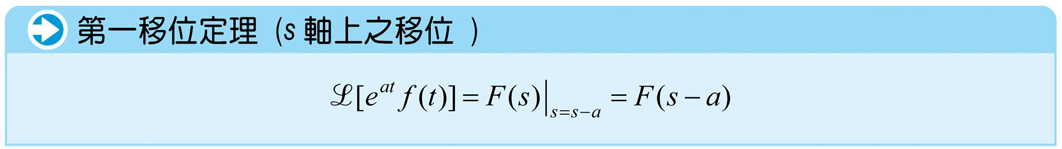 3.3 拉普拉斯轉換的性質
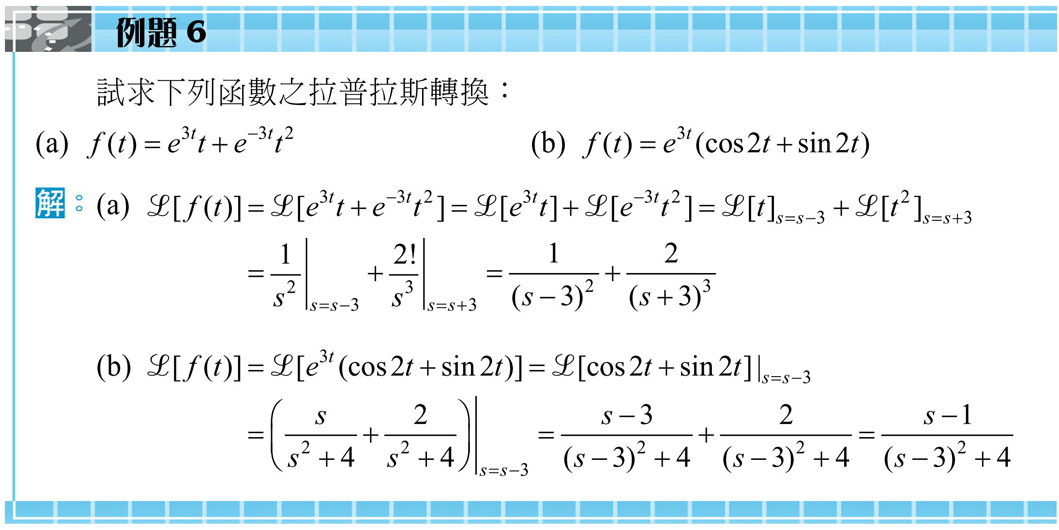 3.3 拉普拉斯轉換的性質
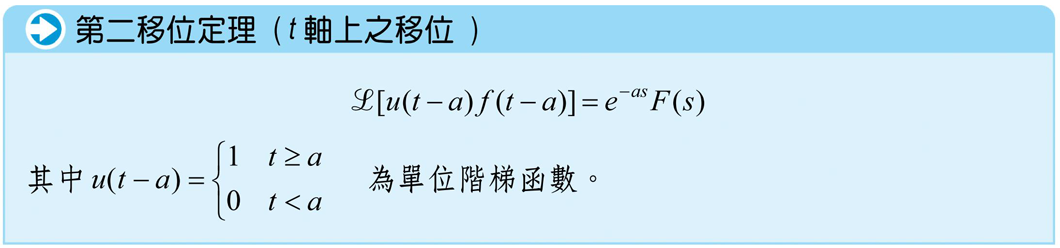 3.3 拉普拉斯轉換的性質
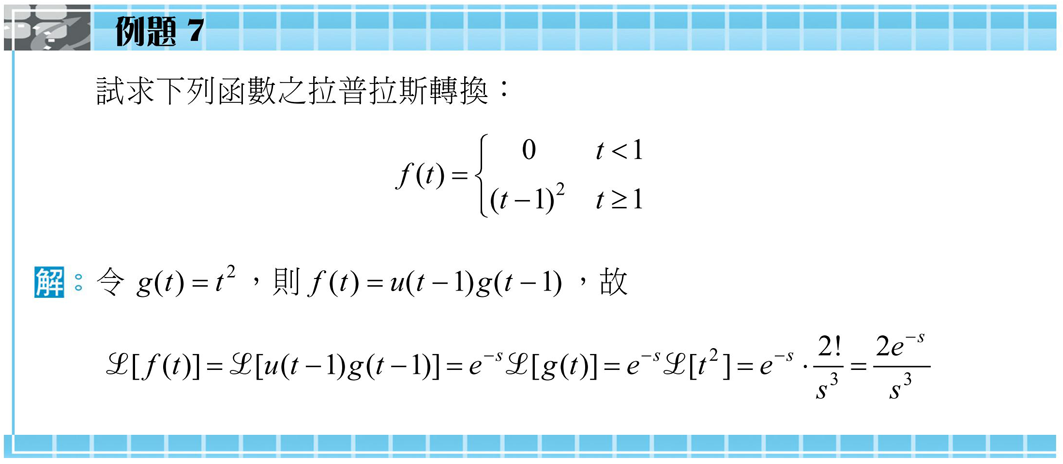 3.3 拉普拉斯轉換的性質
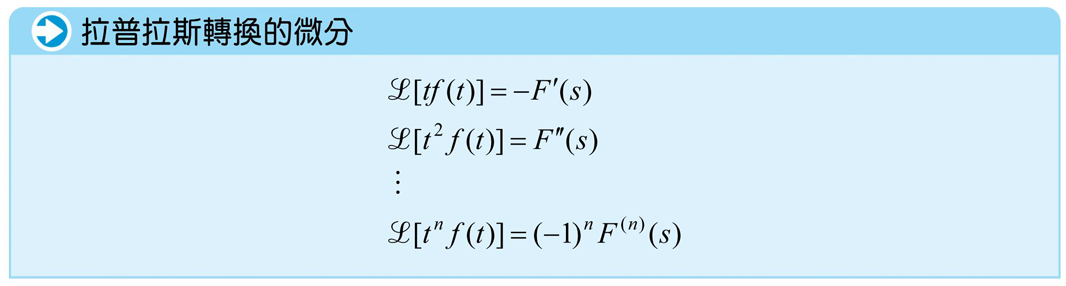 3.3 拉普拉斯轉換的性質
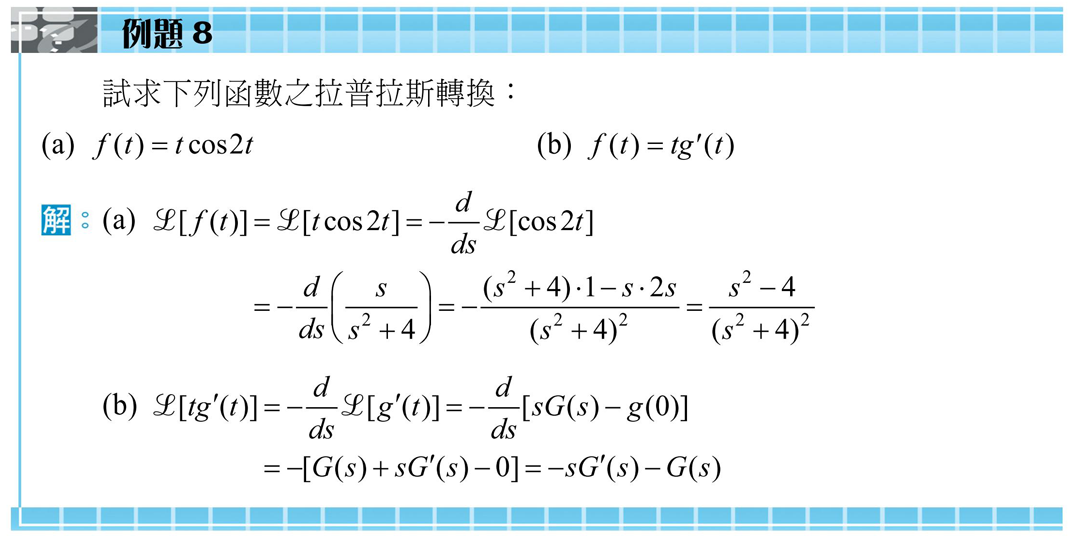 3.3 拉普拉斯轉換的性質
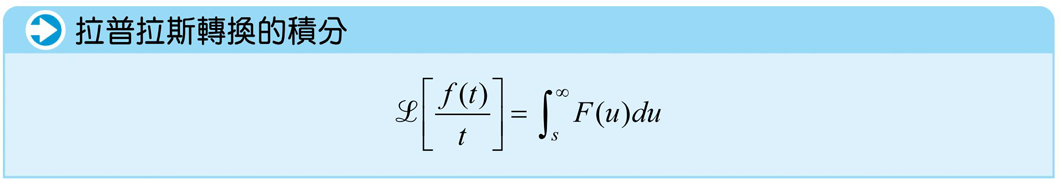 3.3 拉普拉斯轉換的性質
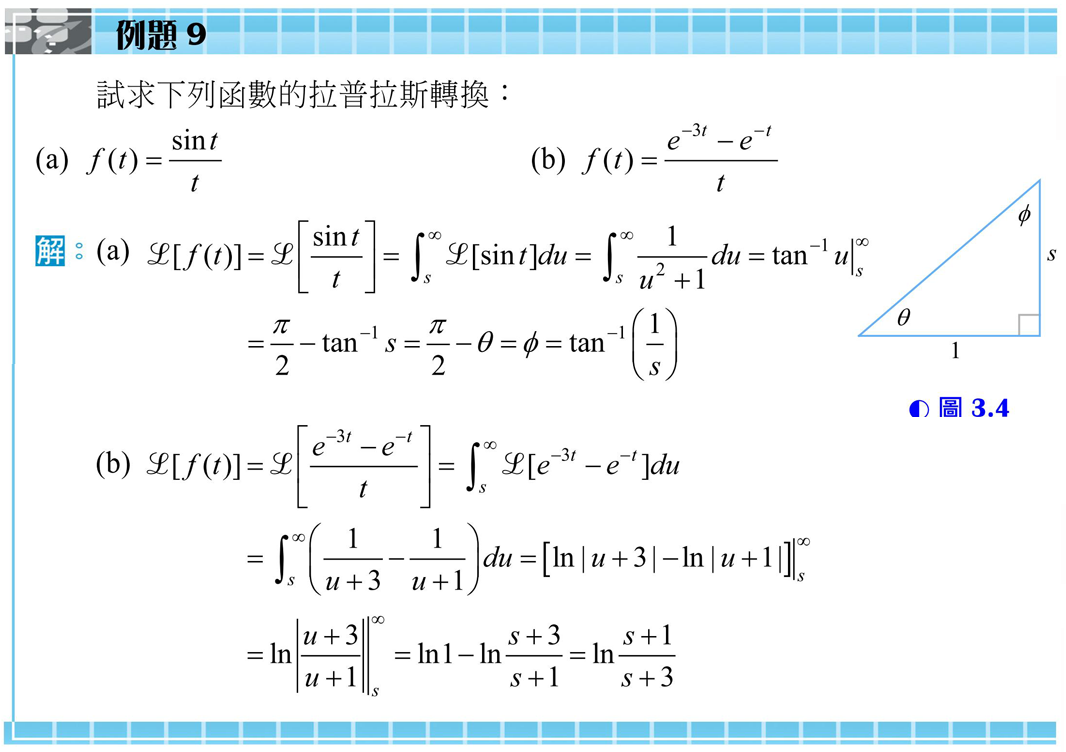 3.3 拉普拉斯轉換的性質
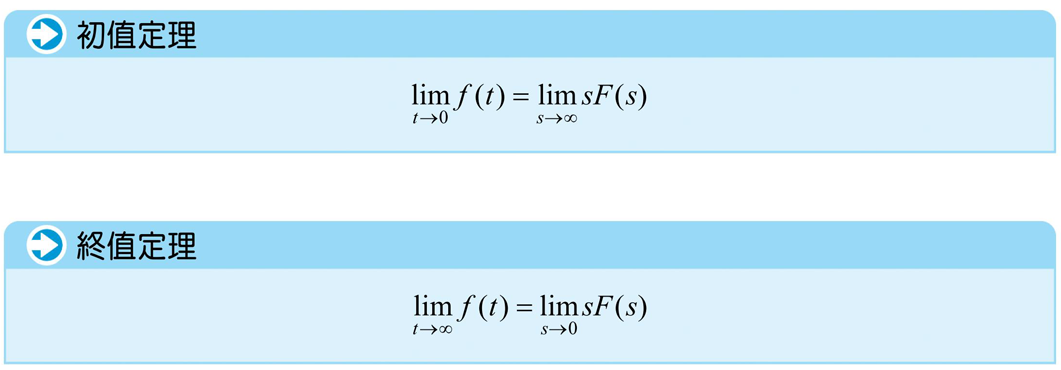 3.3 拉普拉斯轉換的性質
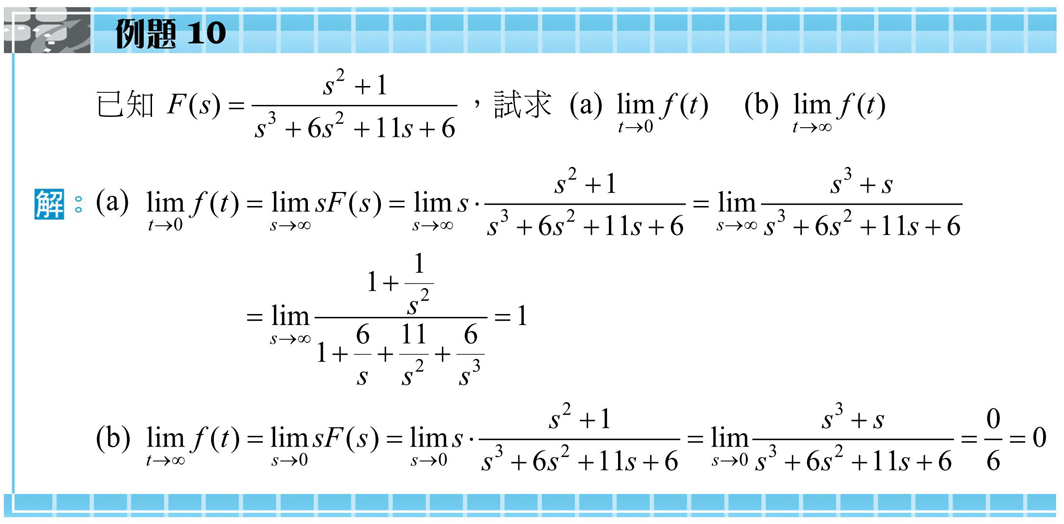 3.3 拉普拉斯轉換的性質
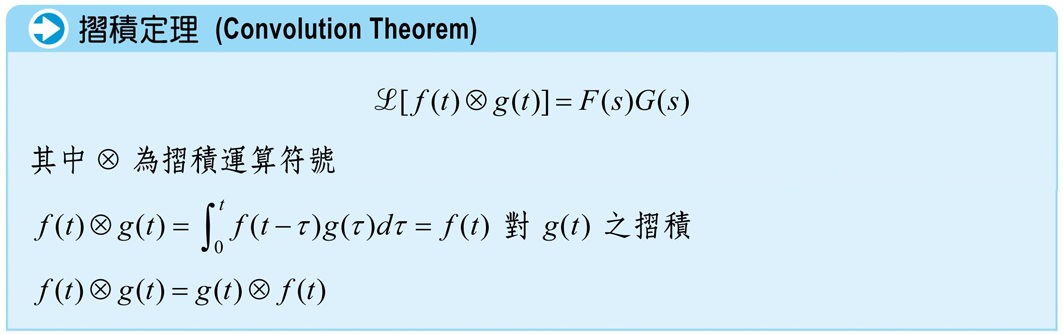 3.3 拉普拉斯轉換的性質
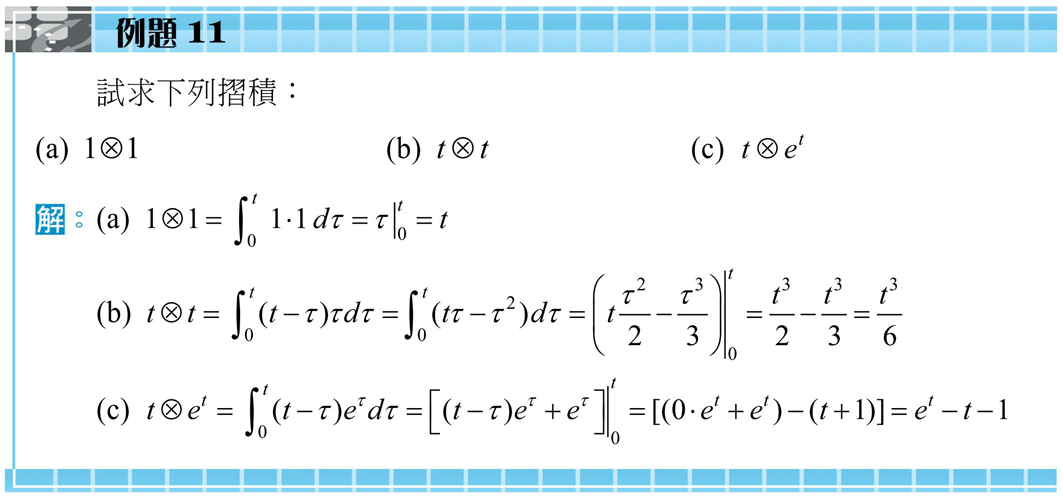 3.3 拉普拉斯轉換的性質
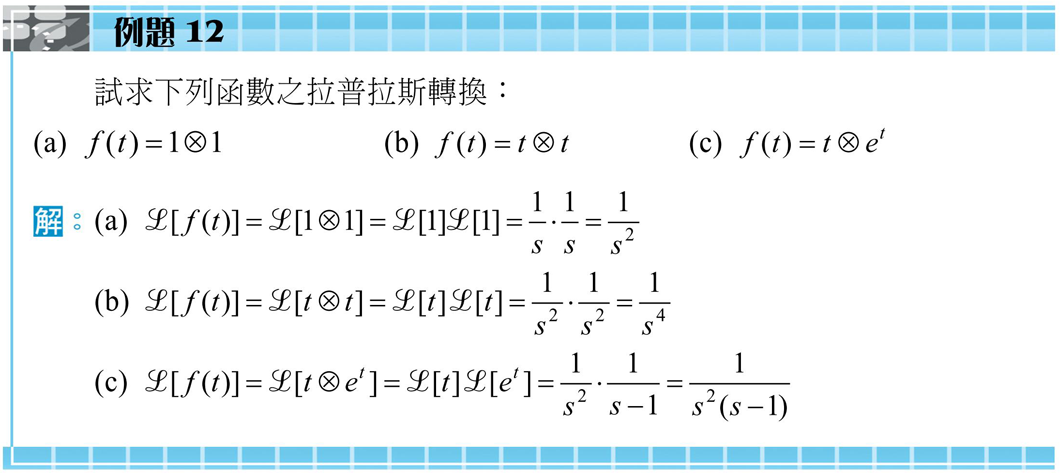 3.4 特殊函數的拉普拉斯轉換
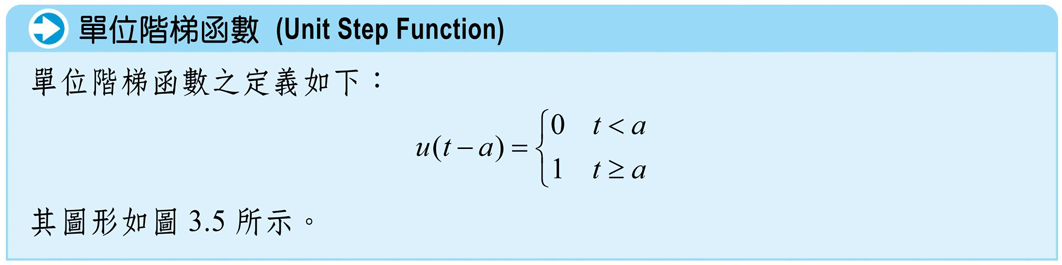 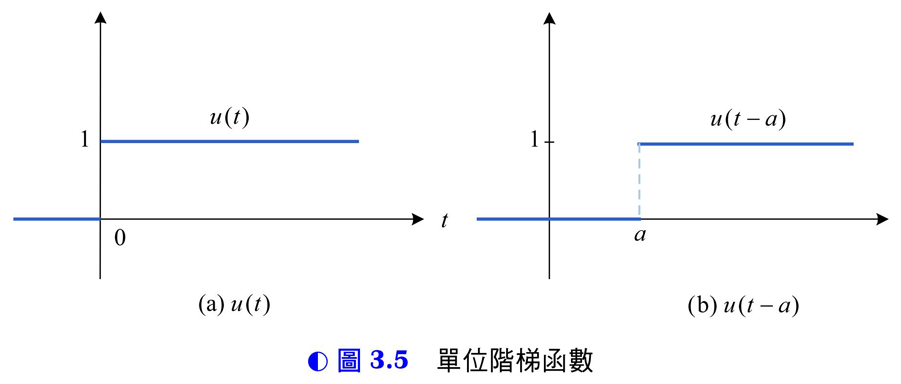 3.4 特殊函數的拉普拉斯轉換
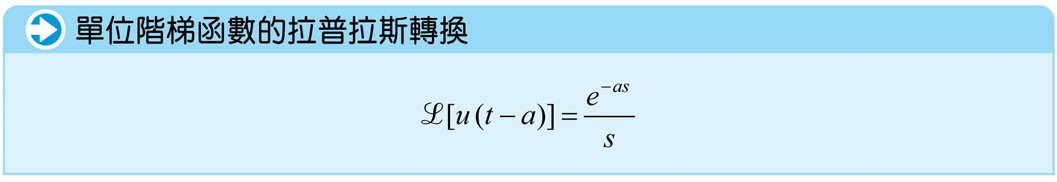 3.4 特殊函數的拉普拉斯轉換
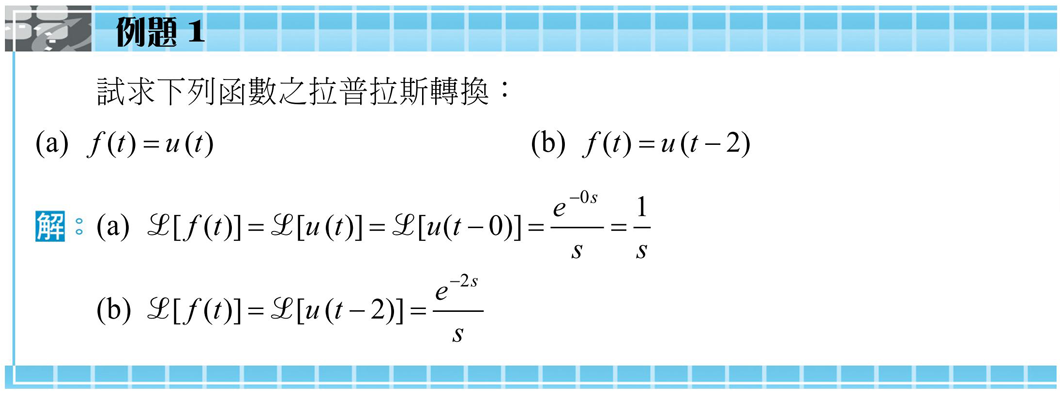 3.4 特殊函數的拉普拉斯轉換
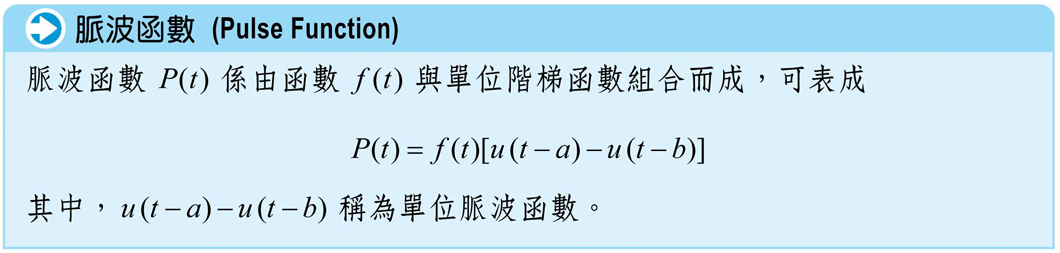 3.4 特殊函數的拉普拉斯轉換
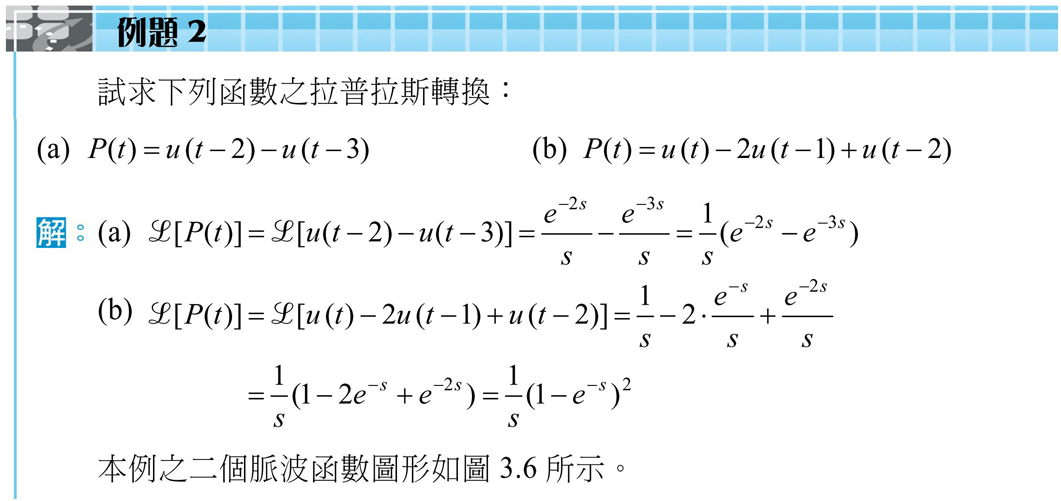 3.4 特殊函數的拉普拉斯轉換
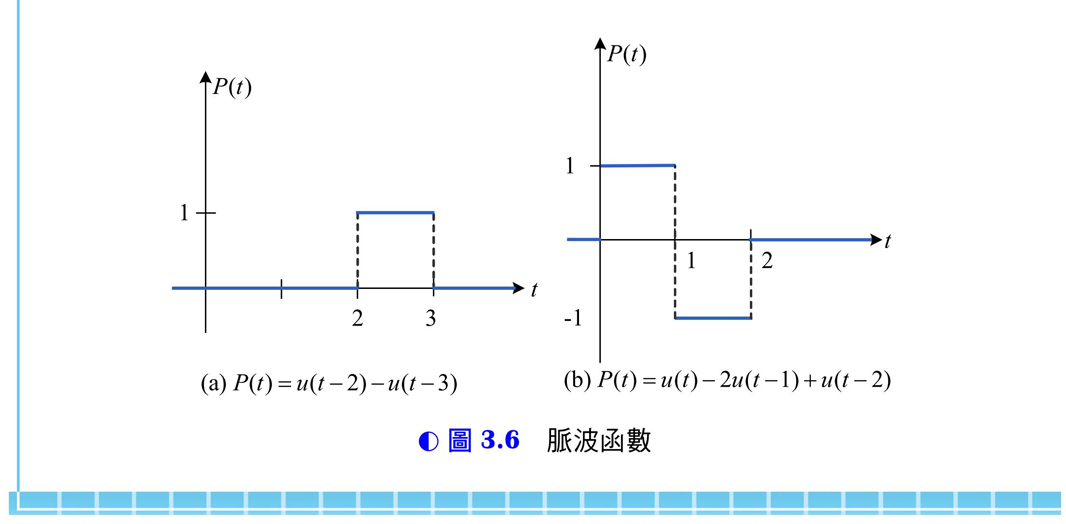 3.4 特殊函數的拉普拉斯轉換
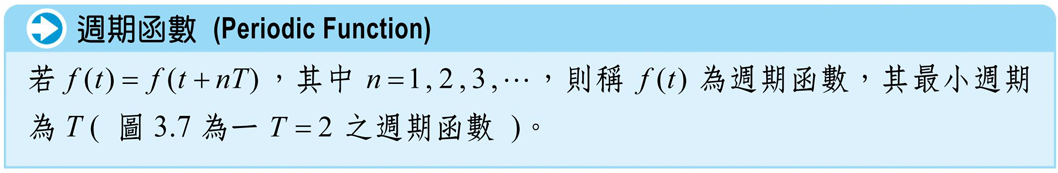 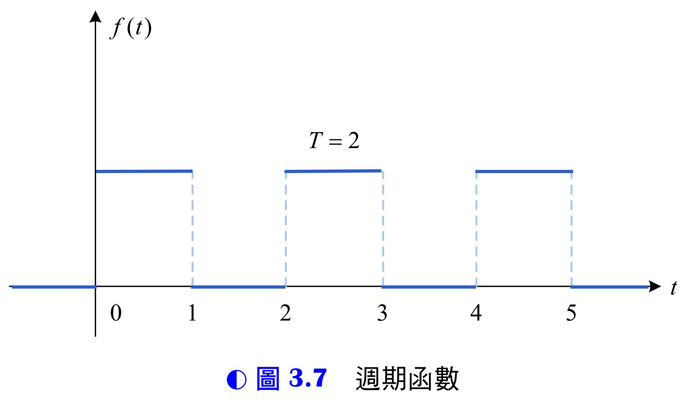 3.4 特殊函數的拉普拉斯轉換
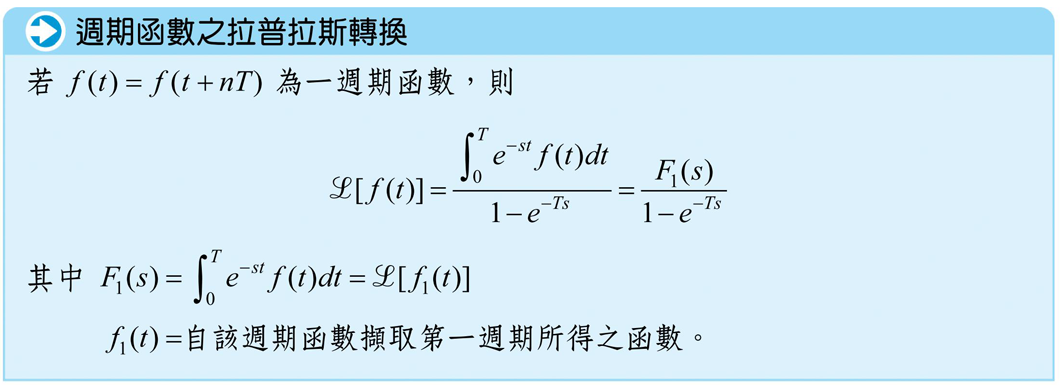 3.4 特殊函數的拉普拉斯轉換
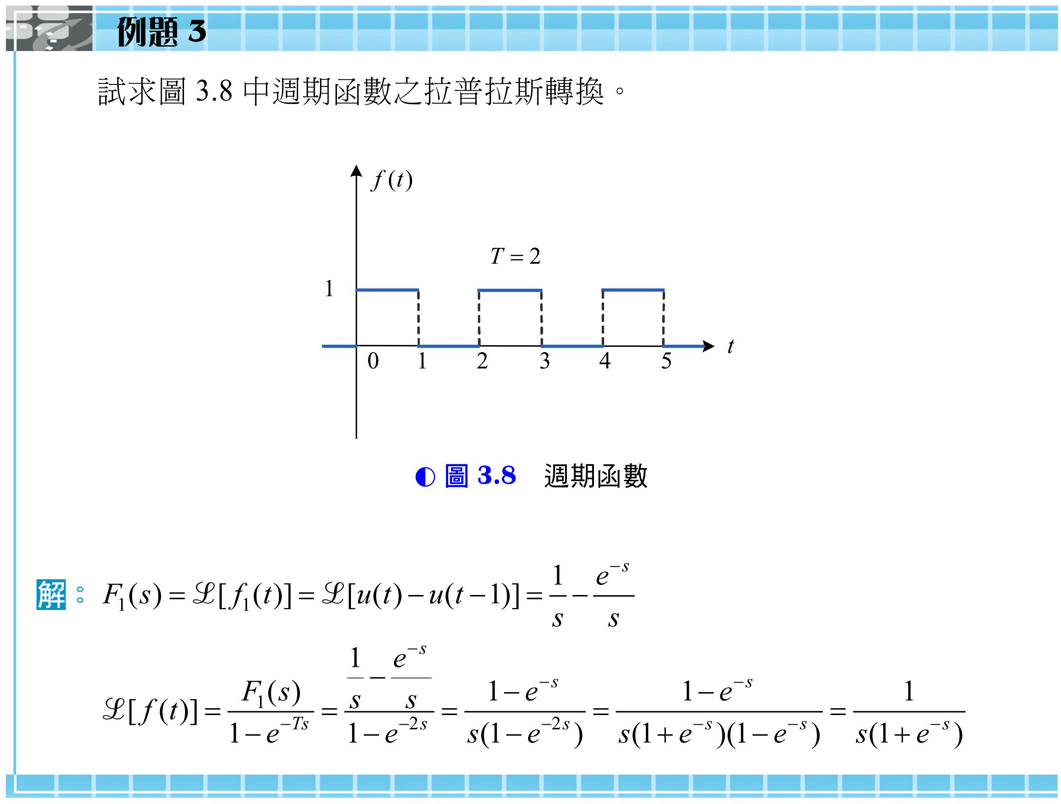 3.4 特殊函數的拉普拉斯轉換
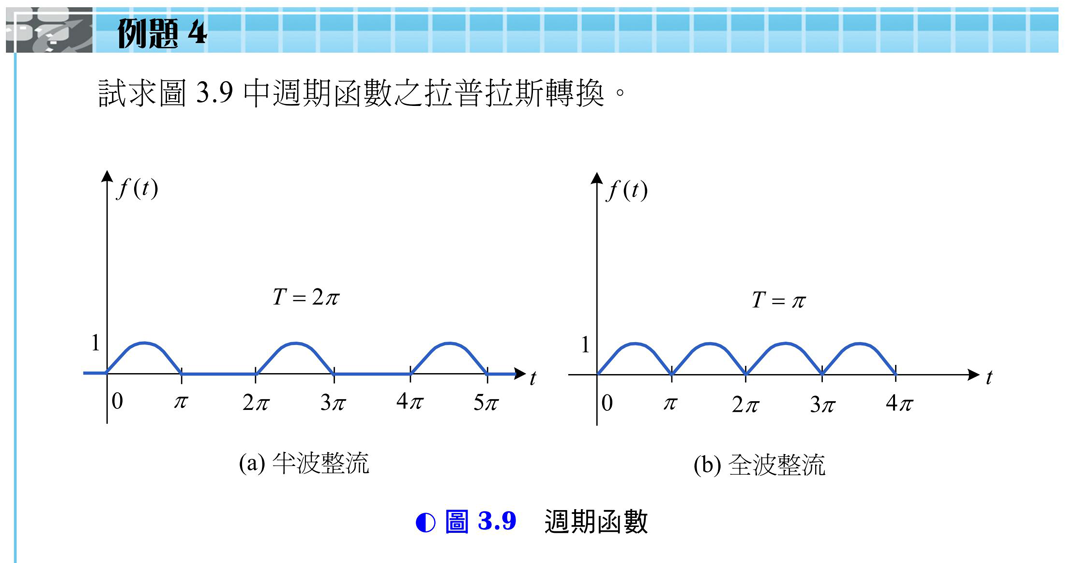 3.4 特殊函數的拉普拉斯轉換
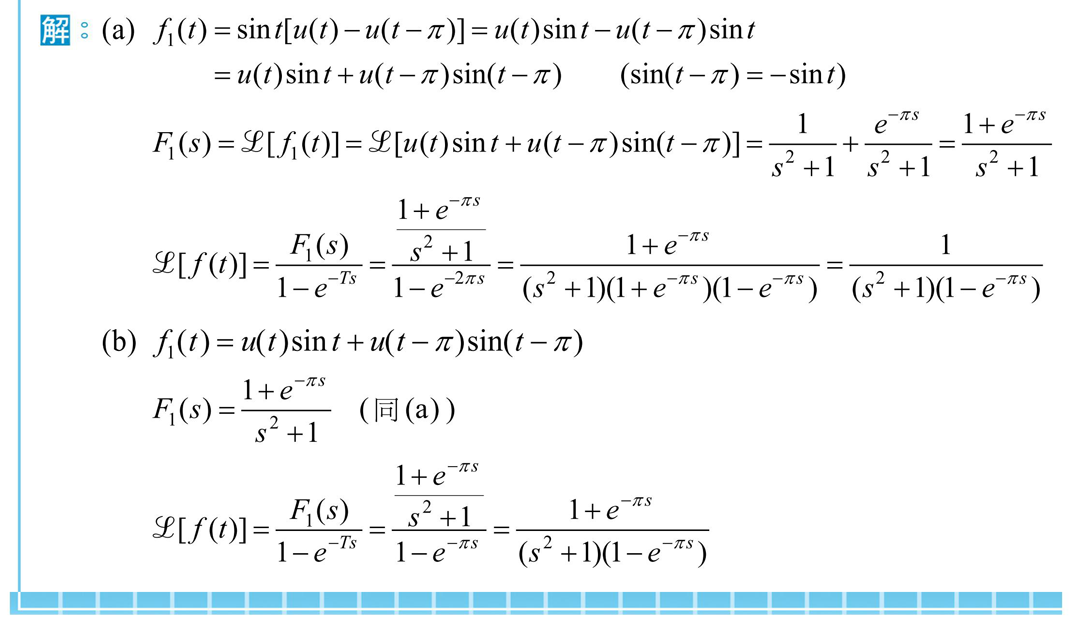 3.5 拉普拉斯反轉換
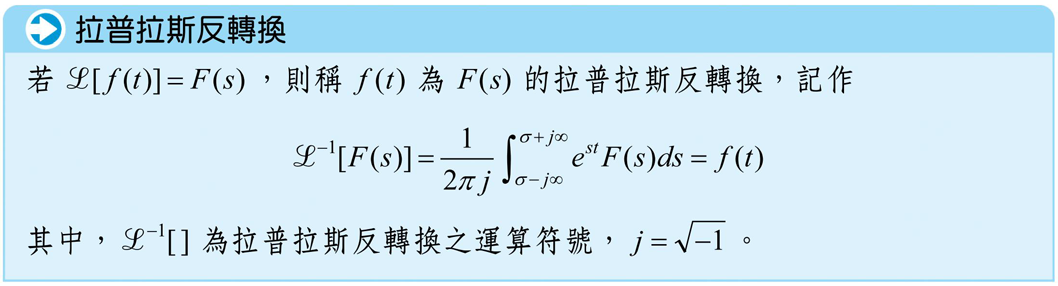 3.5 拉普拉斯反轉換
求拉普拉斯反轉換的方法：
依照拉普拉斯反轉換之定義。
查拉普拉斯轉換表 ( 如表3.1 )。
利用拉普拉斯轉換的性質 ( 3.3節 )。
部分分式法。
3.5 拉普拉斯反轉換
查表法
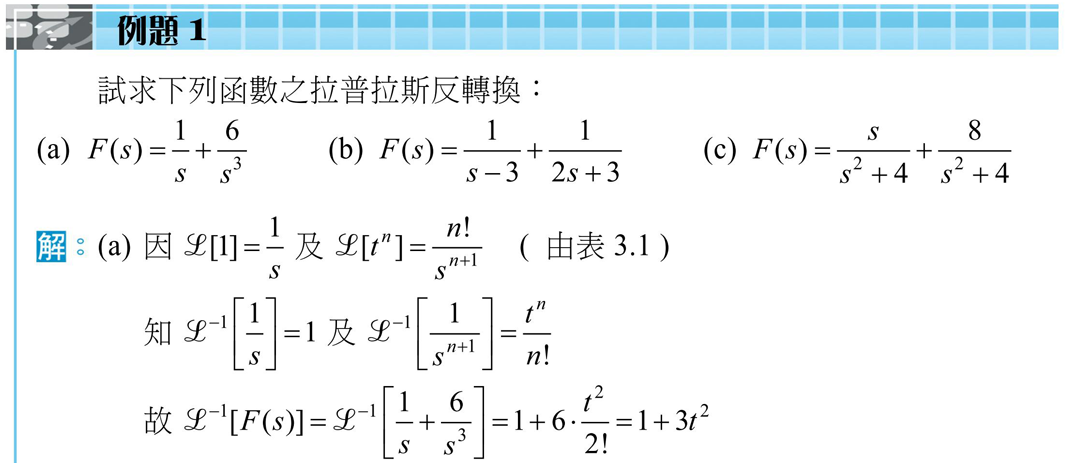 3.5 拉普拉斯反轉換
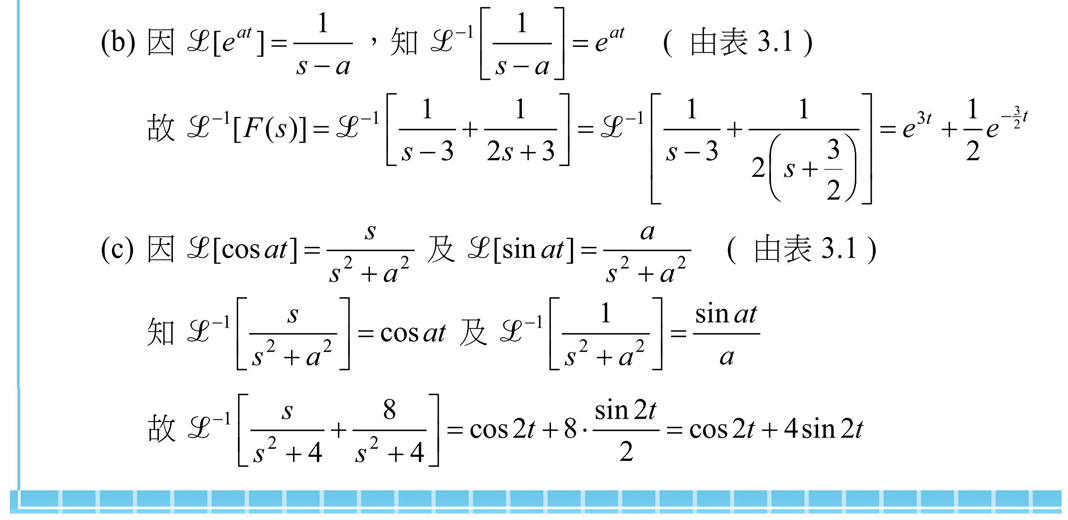 3.5 拉普拉斯反轉換
利用拉普拉斯轉換的性質
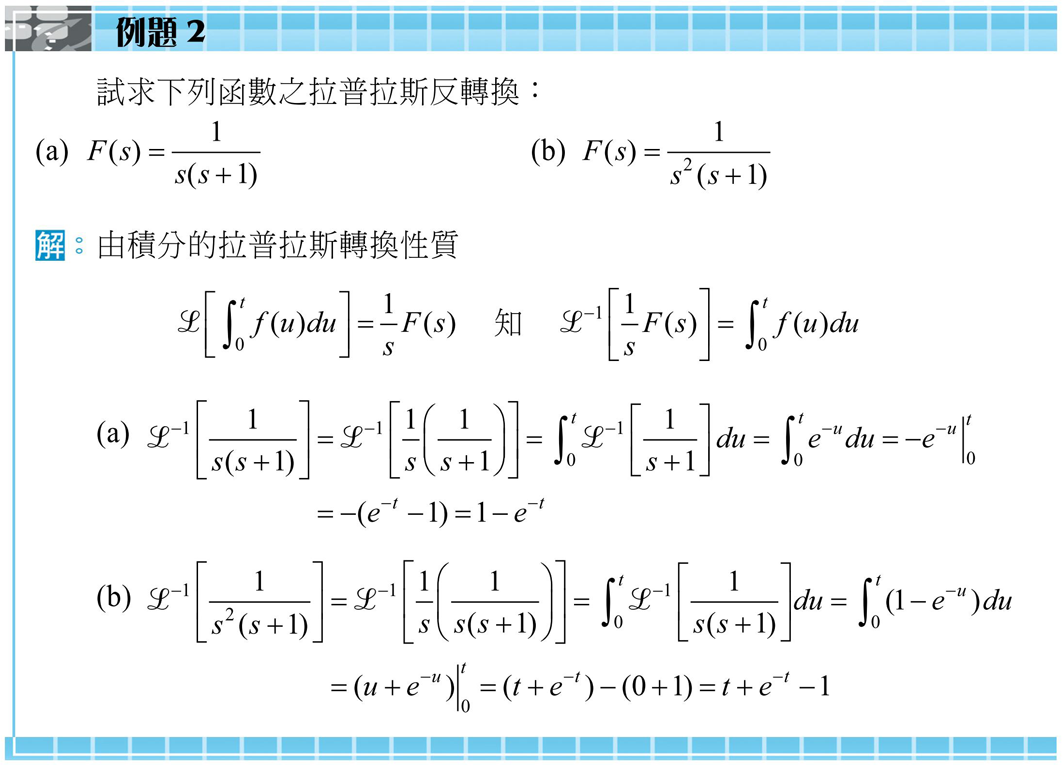 3.5 拉普拉斯反轉換
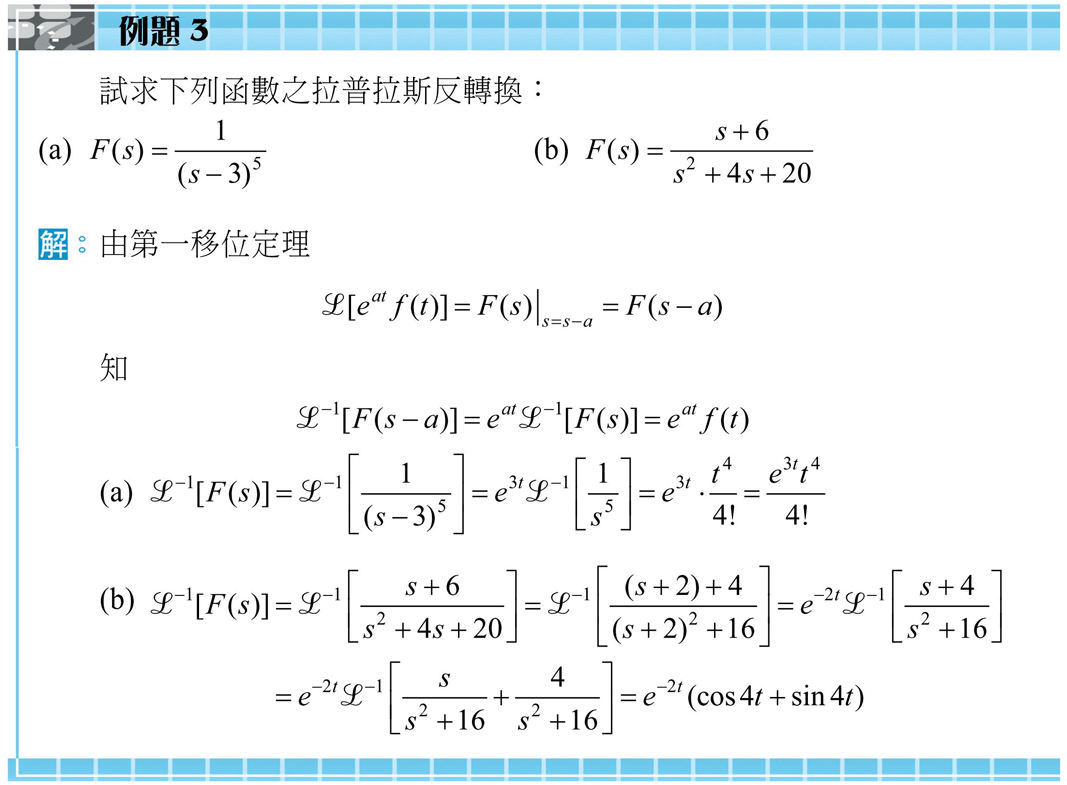 3.5 拉普拉斯反轉換
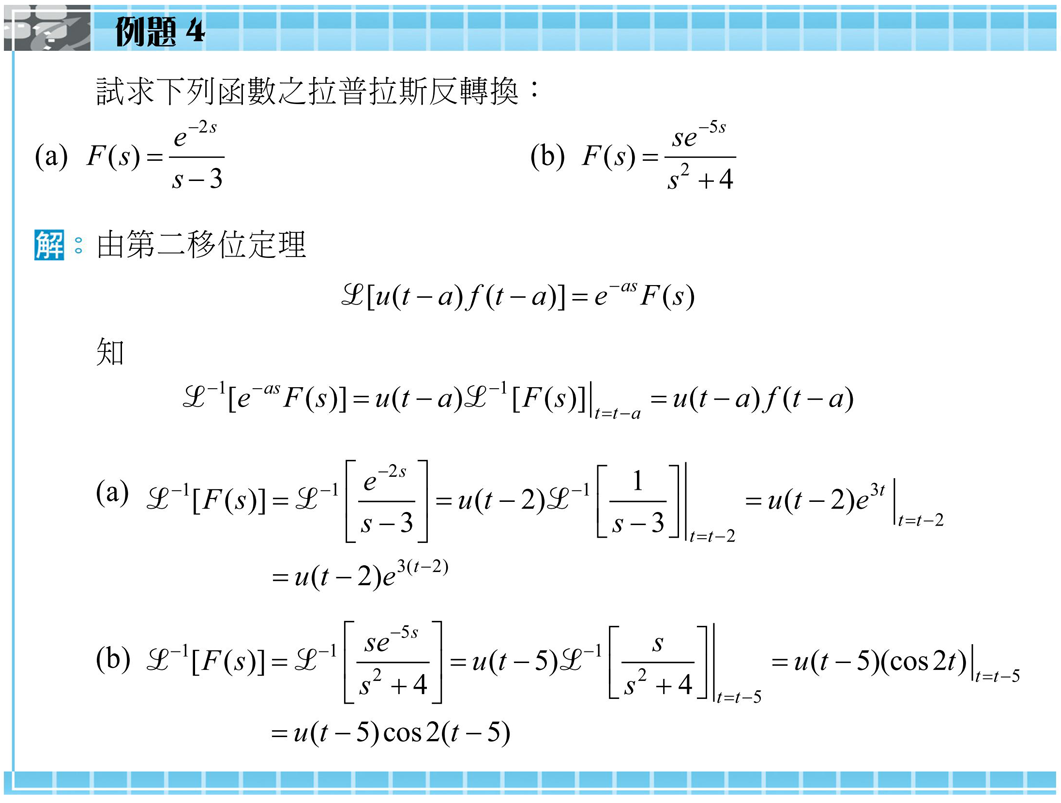 3.5 拉普拉斯反轉換
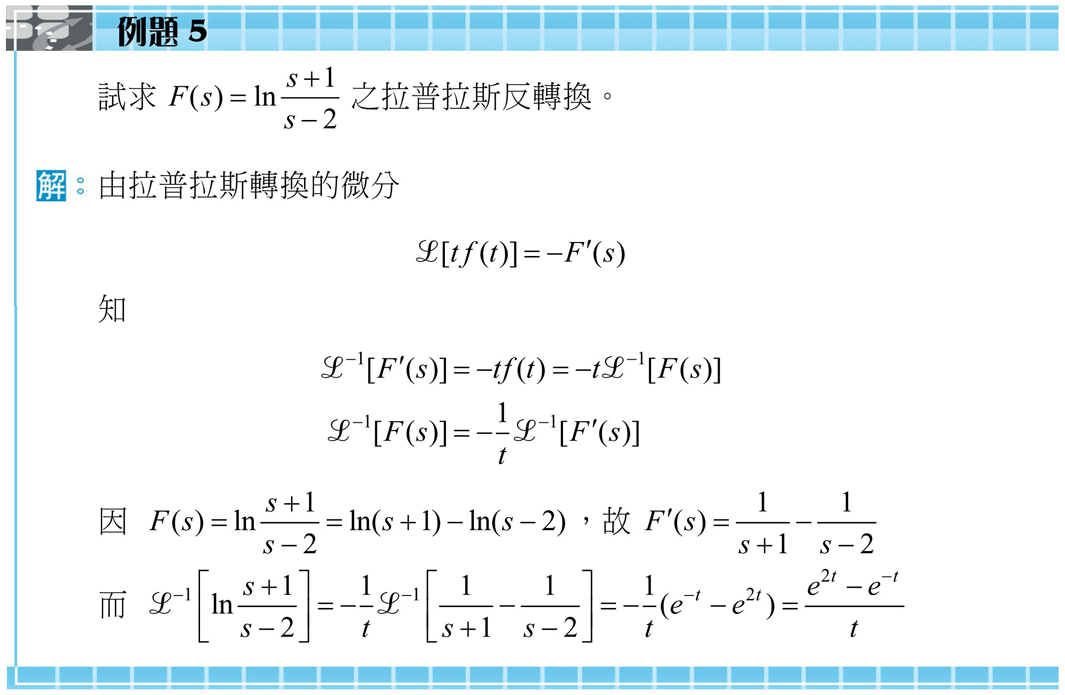 3.5 拉普拉斯反轉換
部分分式法
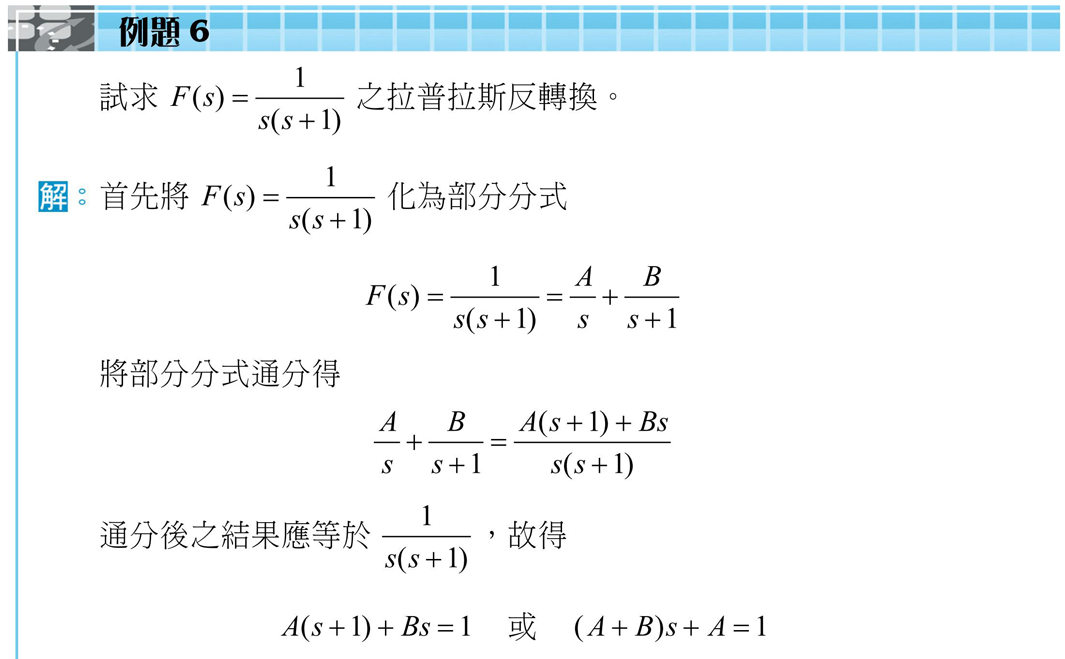 3.5 拉普拉斯反轉換
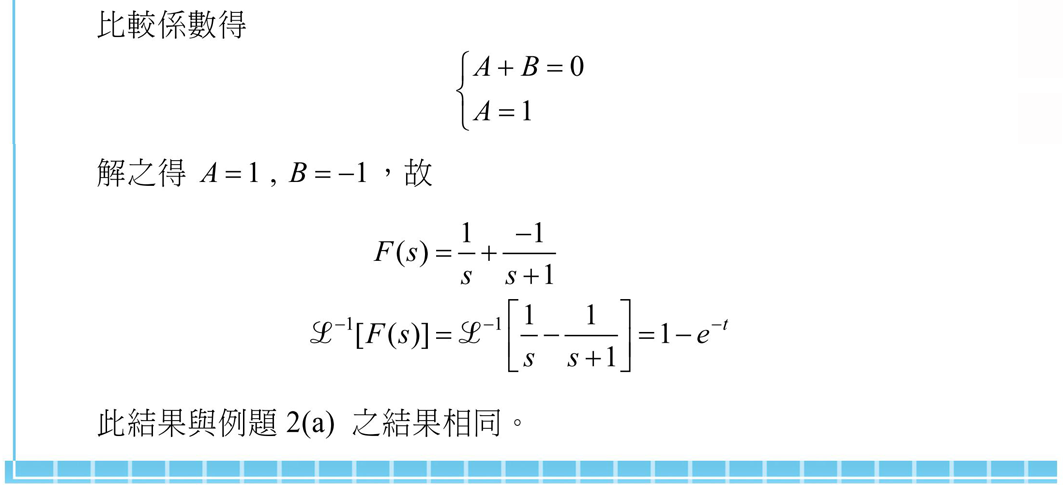 3.5 拉普拉斯反轉換
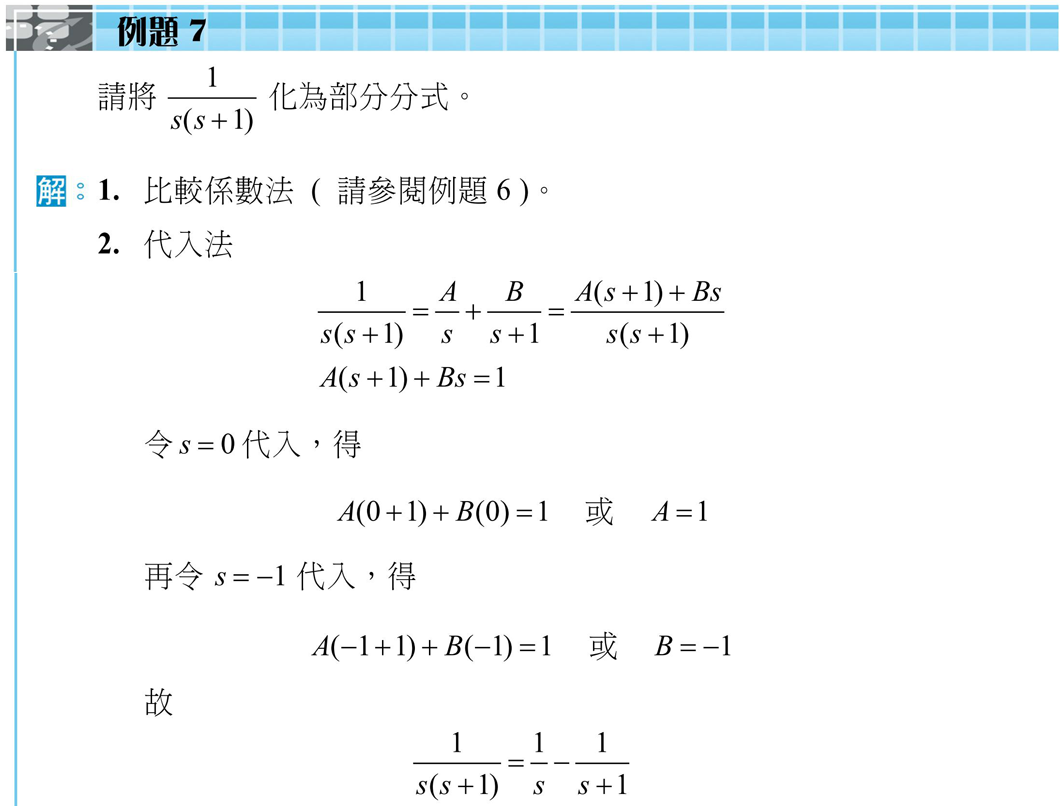 3.5 拉普拉斯反轉換
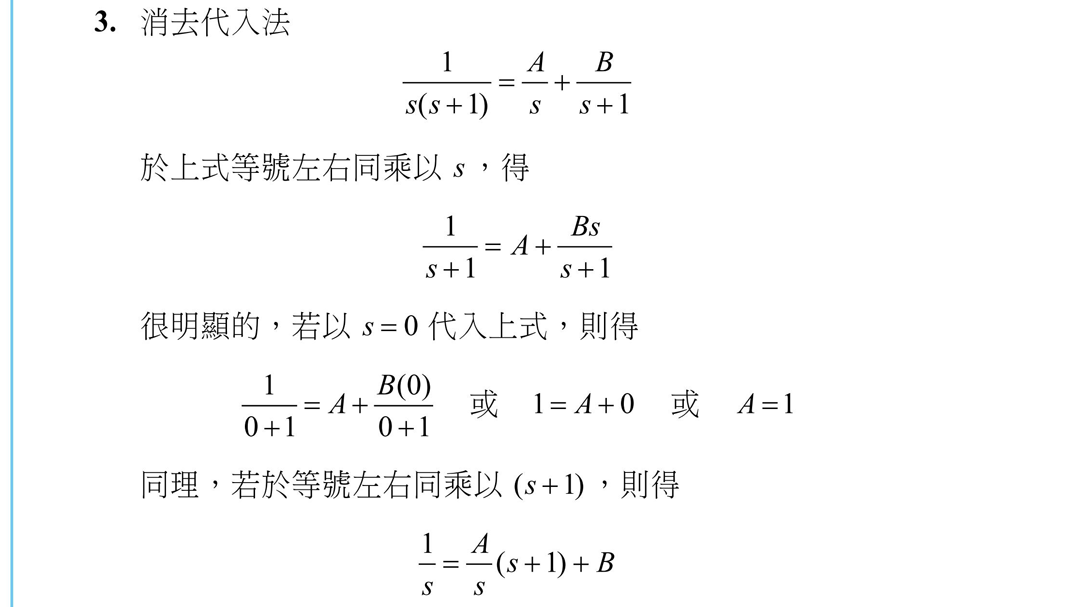 3.5 拉普拉斯反轉換
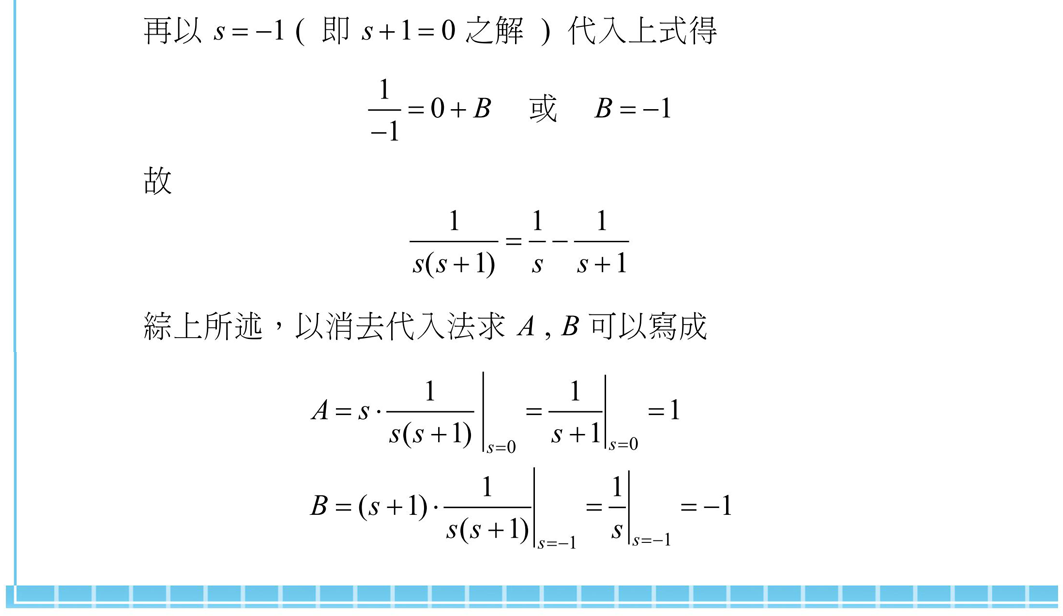 3.5 拉普拉斯反轉換
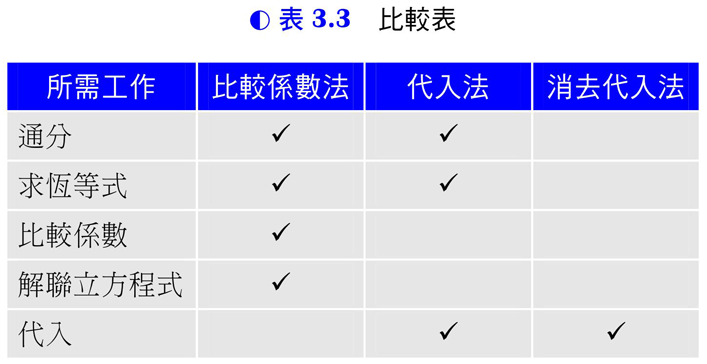 3.5 拉普拉斯反轉換
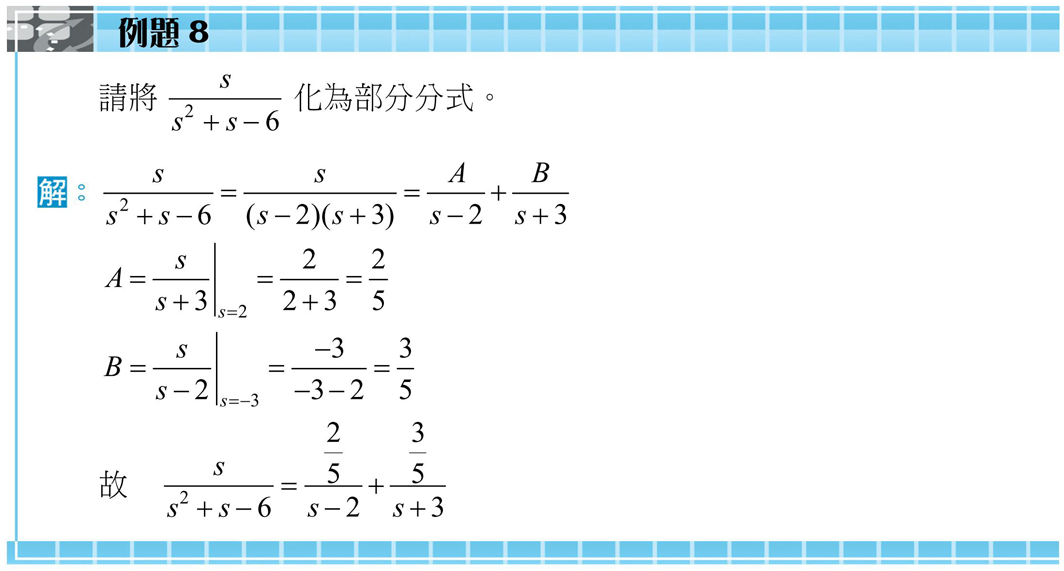 3.5 拉普拉斯反轉換
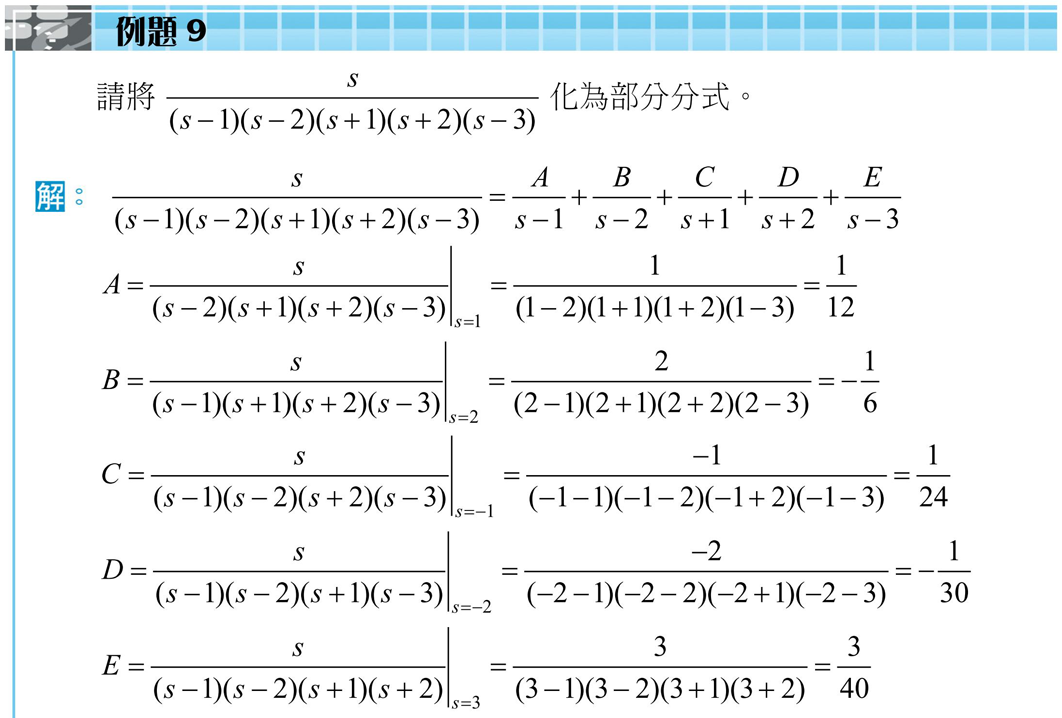 3.5 拉普拉斯反轉換
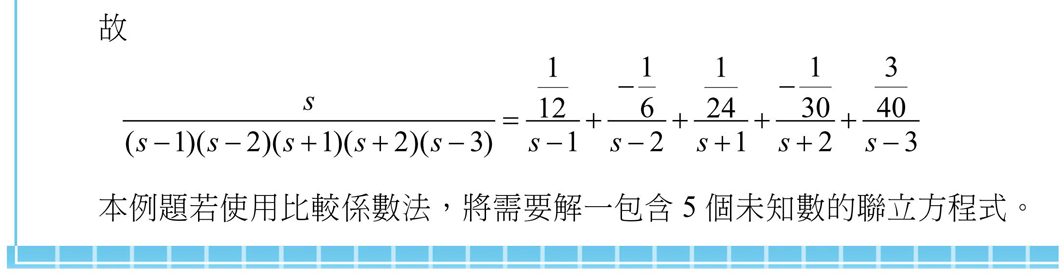 3.5 拉普拉斯反轉換
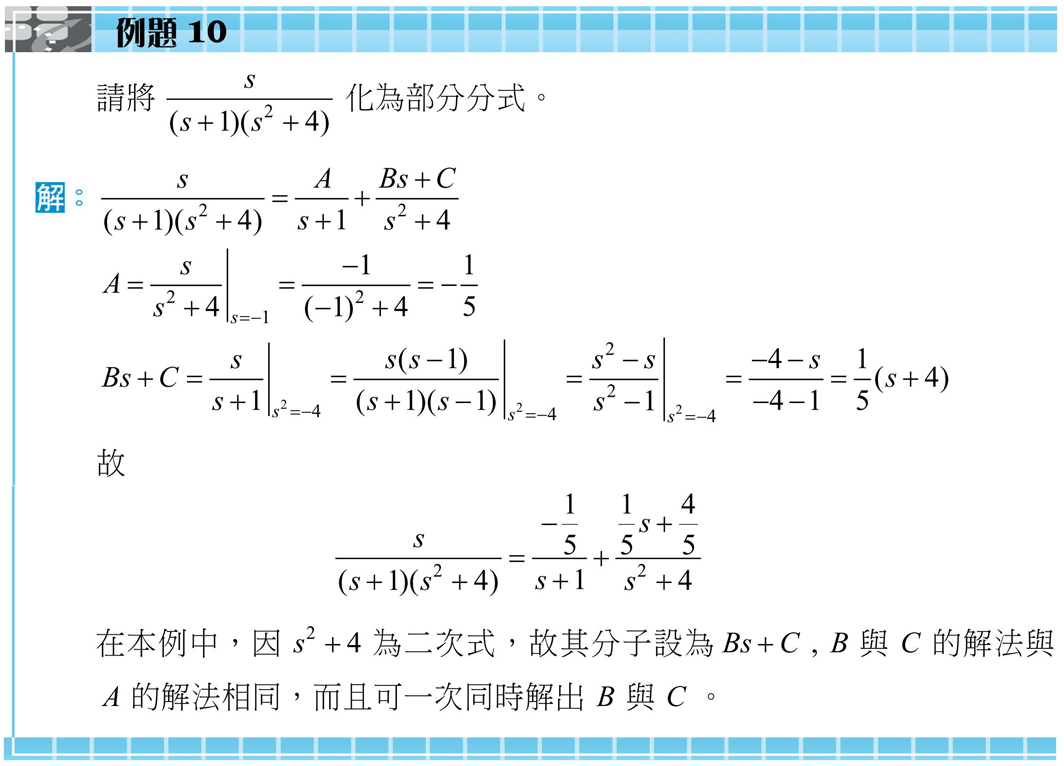 3.5 拉普拉斯反轉換
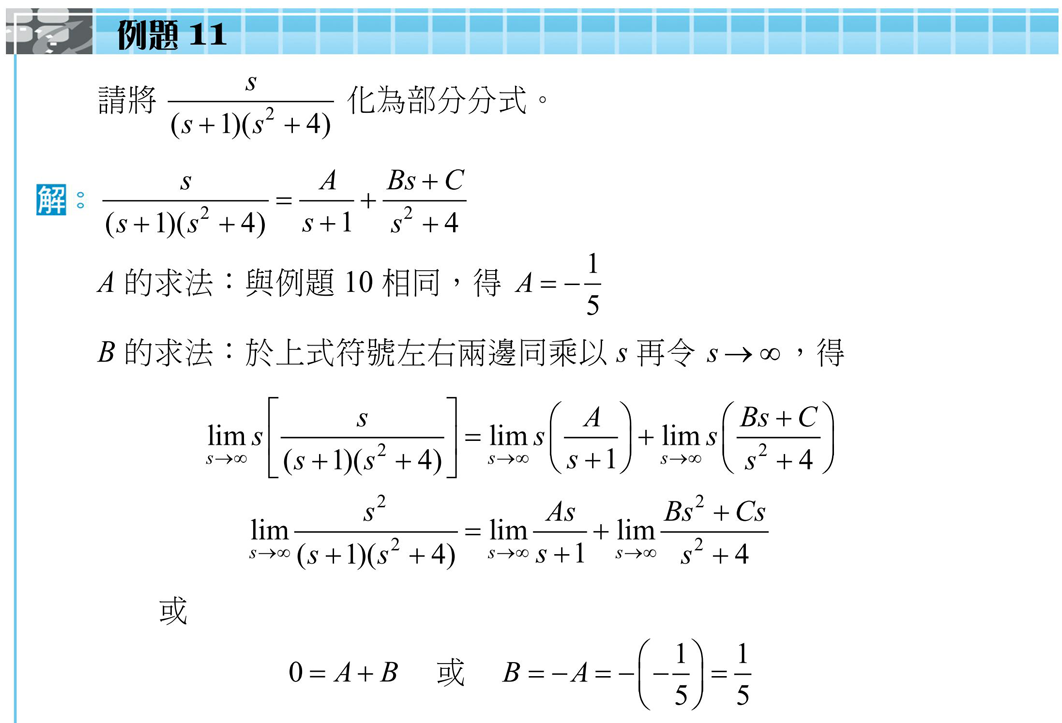 3.5 拉普拉斯反轉換
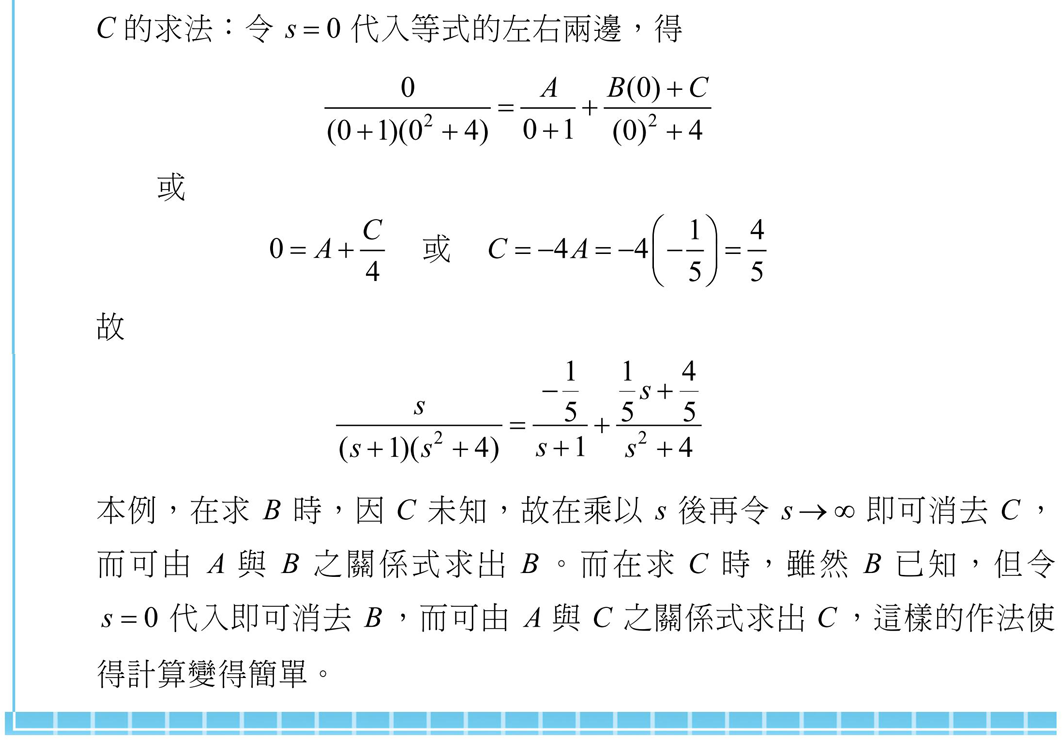 3.5 拉普拉斯反轉換
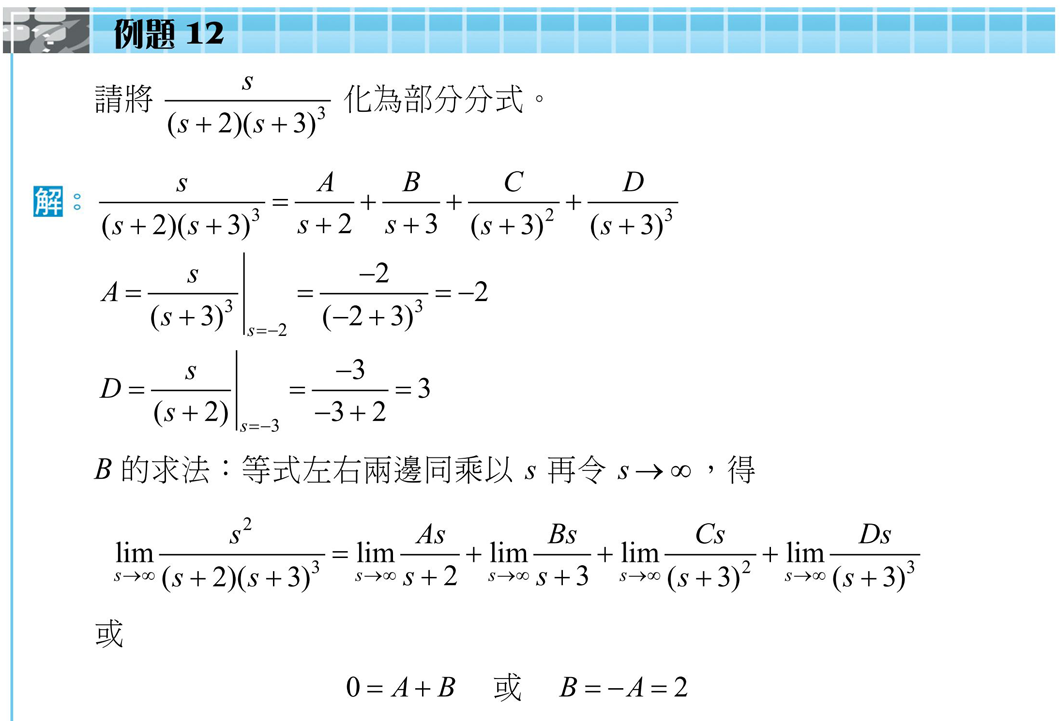 3.5 拉普拉斯反轉換
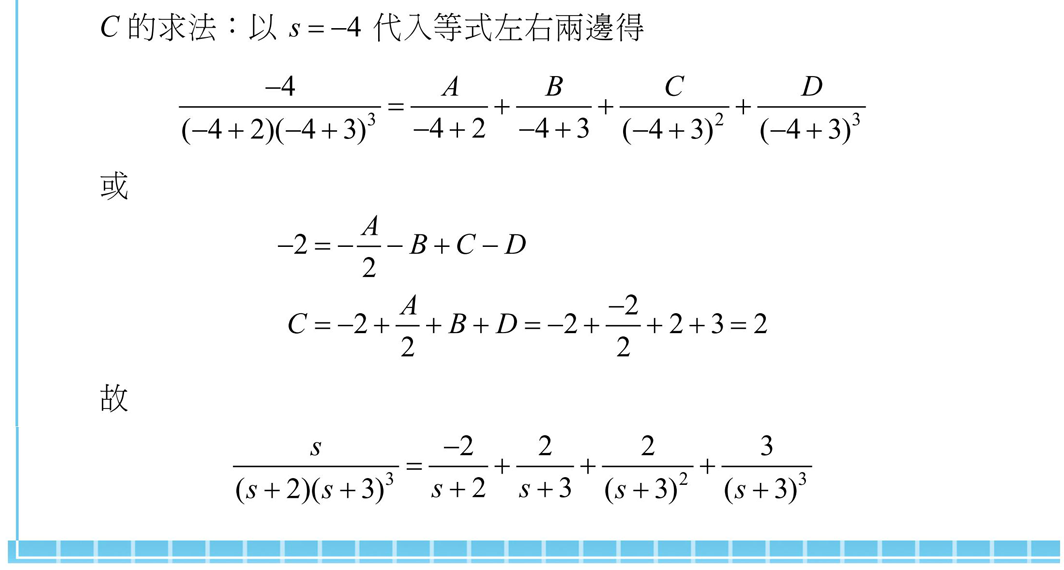 3.5 拉普拉斯反轉換
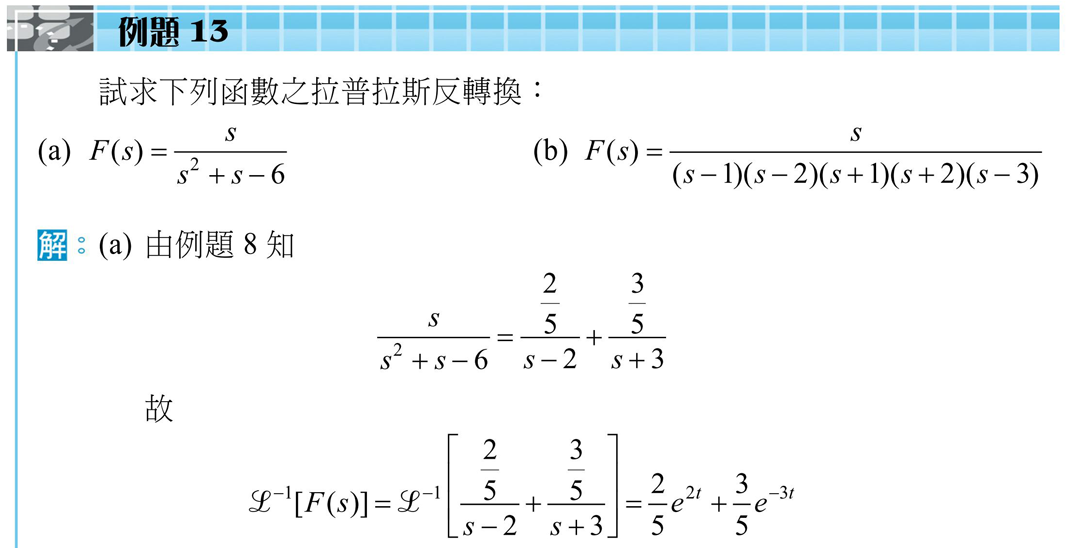 3.5 拉普拉斯反轉換
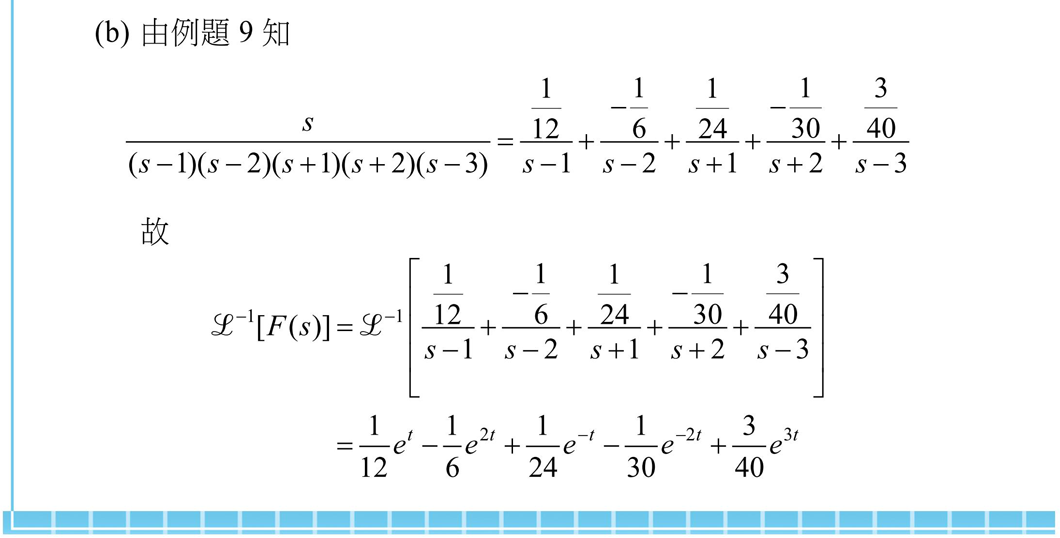 3.5 拉普拉斯反轉換
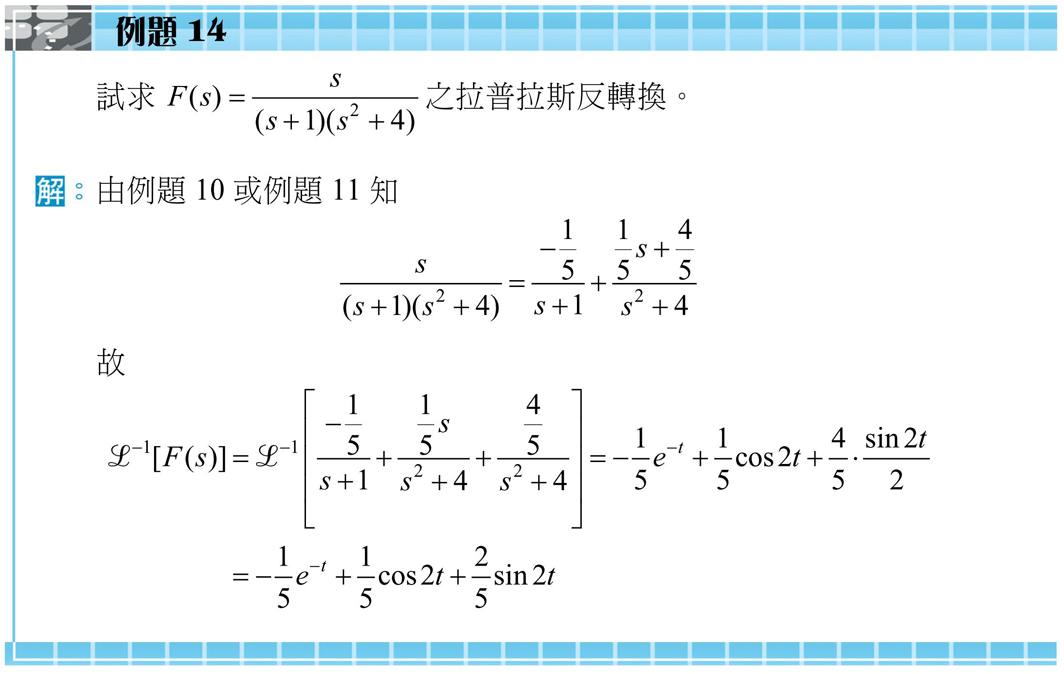 3.5 拉普拉斯反轉換
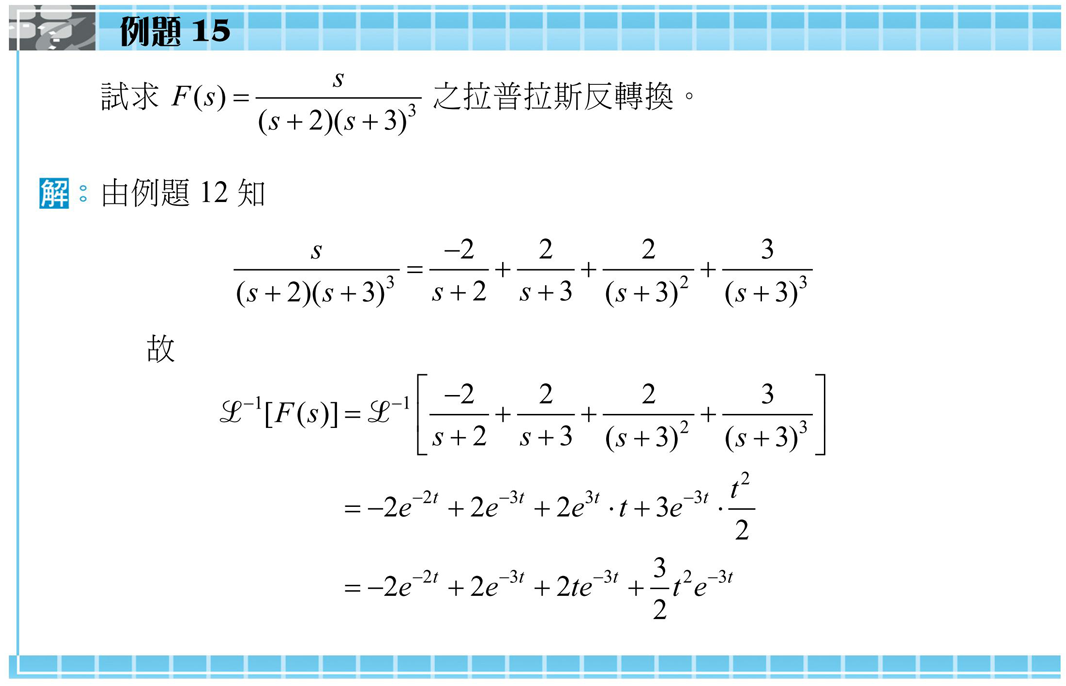 3.6 應　用
拉普拉斯轉換的應用包括：
瑕積分的計算。
微分方程式的求解。
積分方程式的求解。
力學的應用 ( 二階系統 )。
電學的應用 ( 二階系統 )。
3.6 應　用
瑕積分的計算
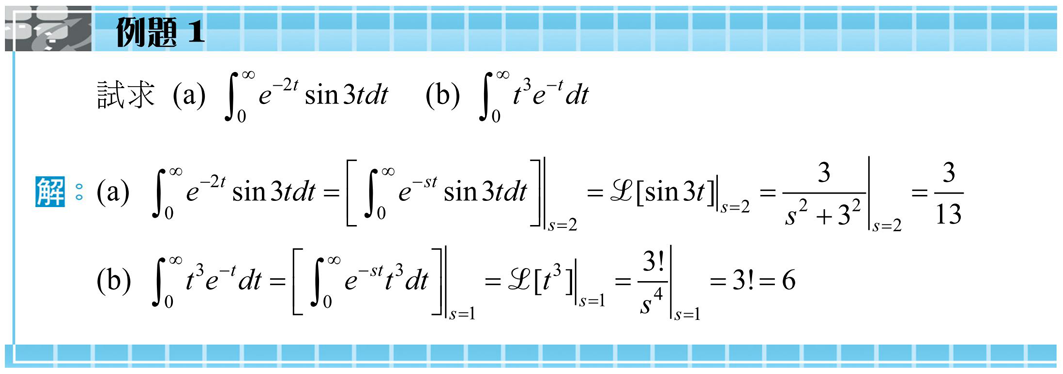 3.6 應　用
微分方程式的求解
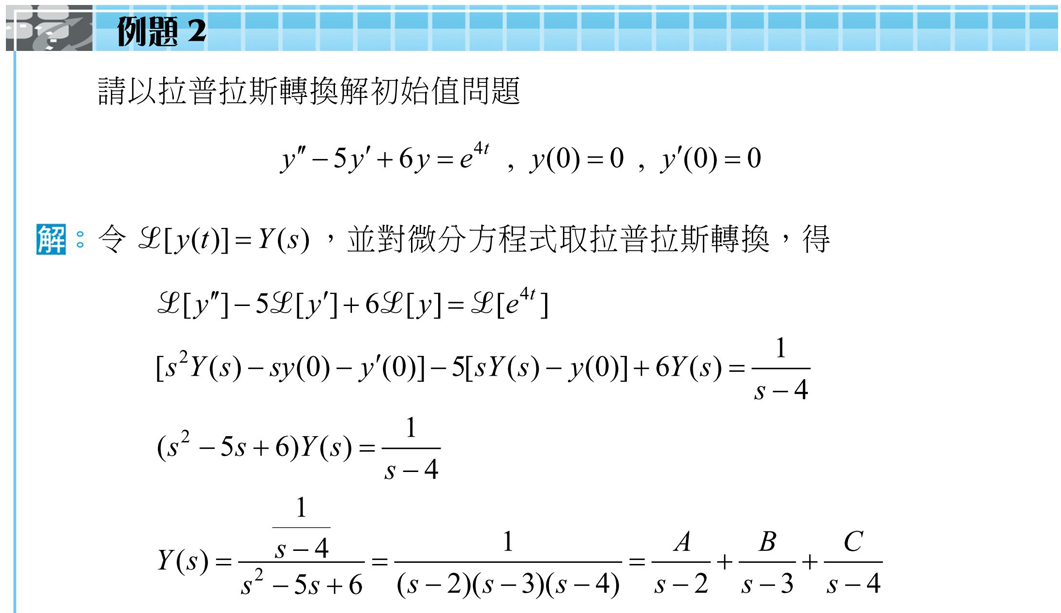 3.6 應　用
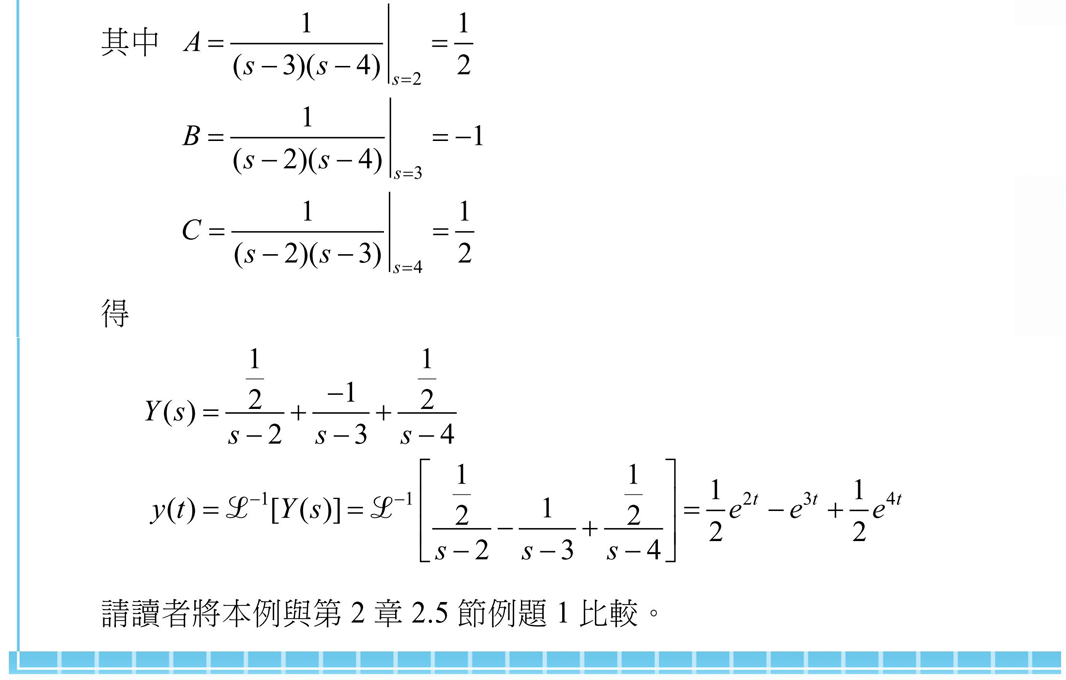 3.6 應　用
積分方程式的解
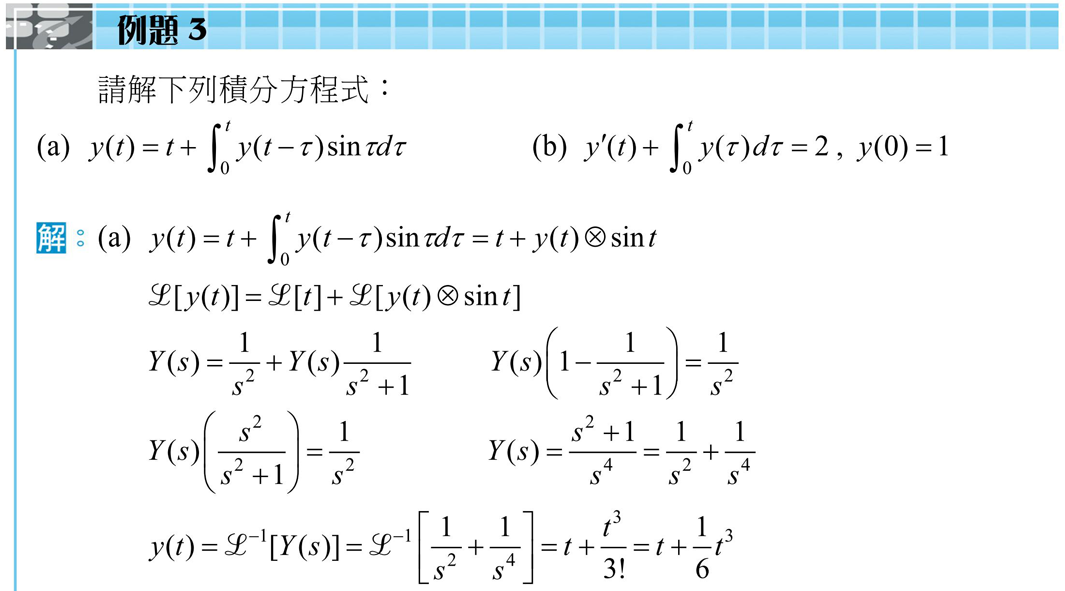 3.6 應　用
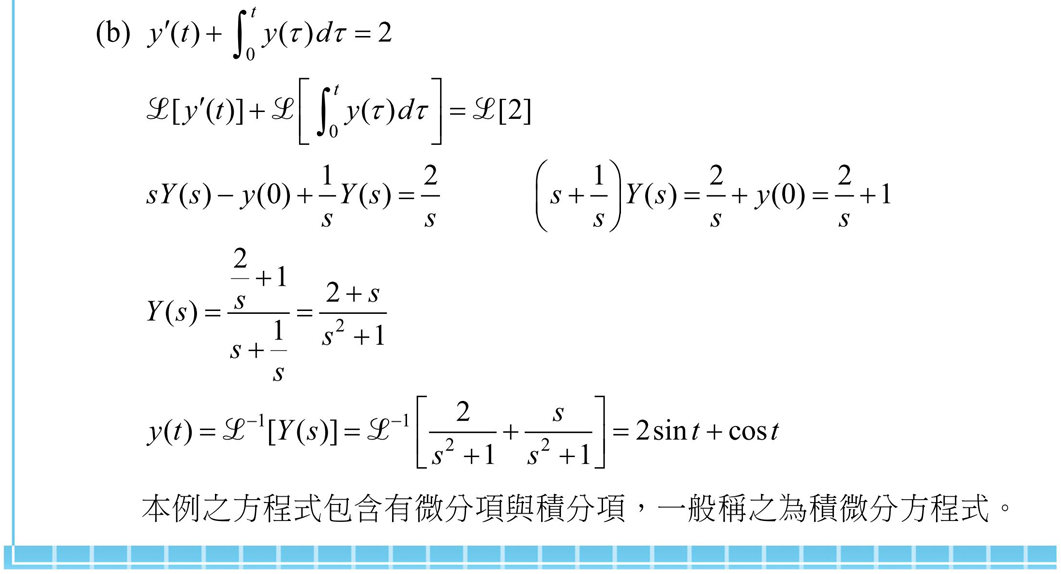 3.6 應　用
力學的應用 ( 二階系統 )
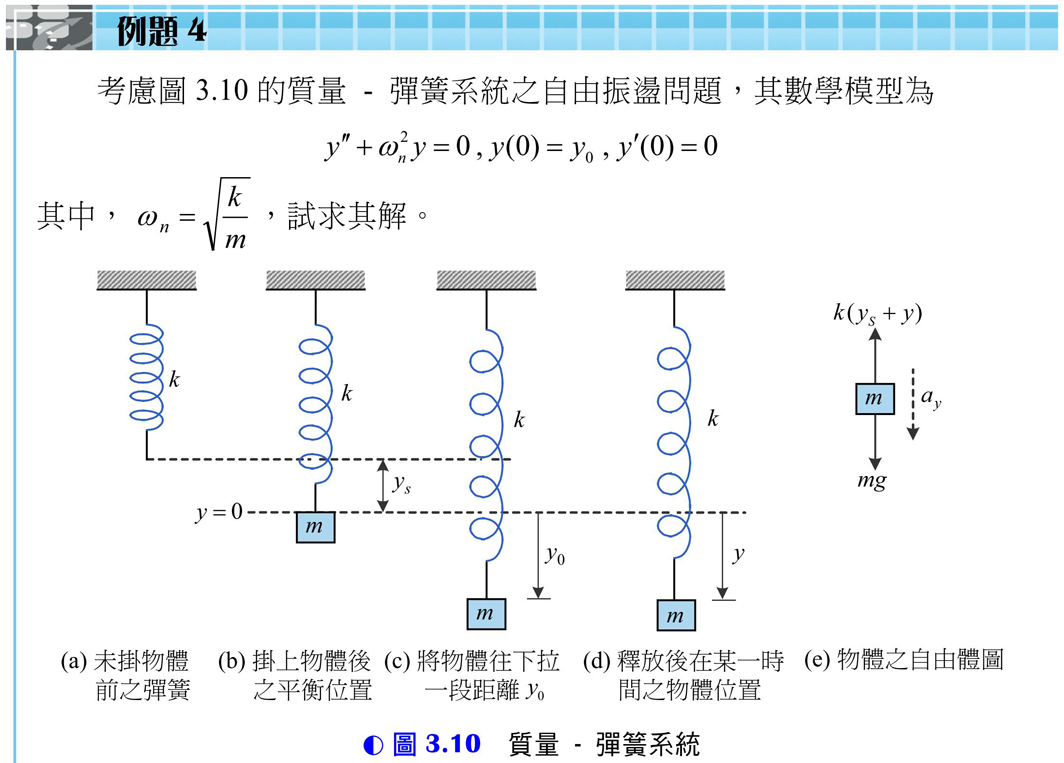 3.6 應　用
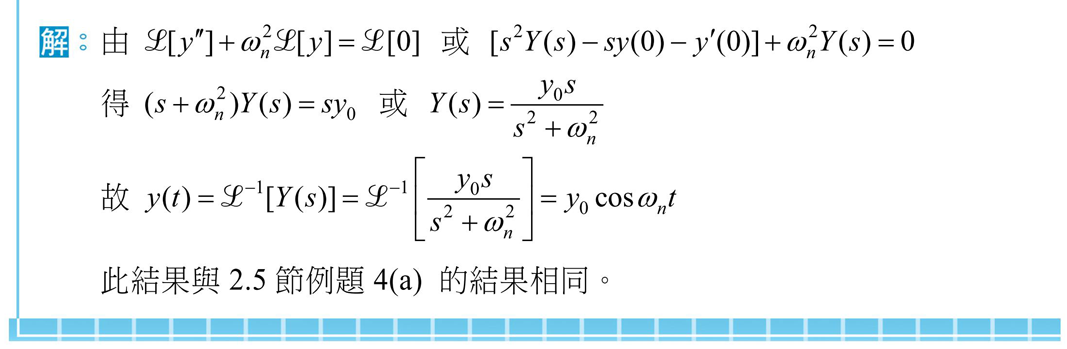 3.6 應　用
電學的應用 ( 二階系統 )
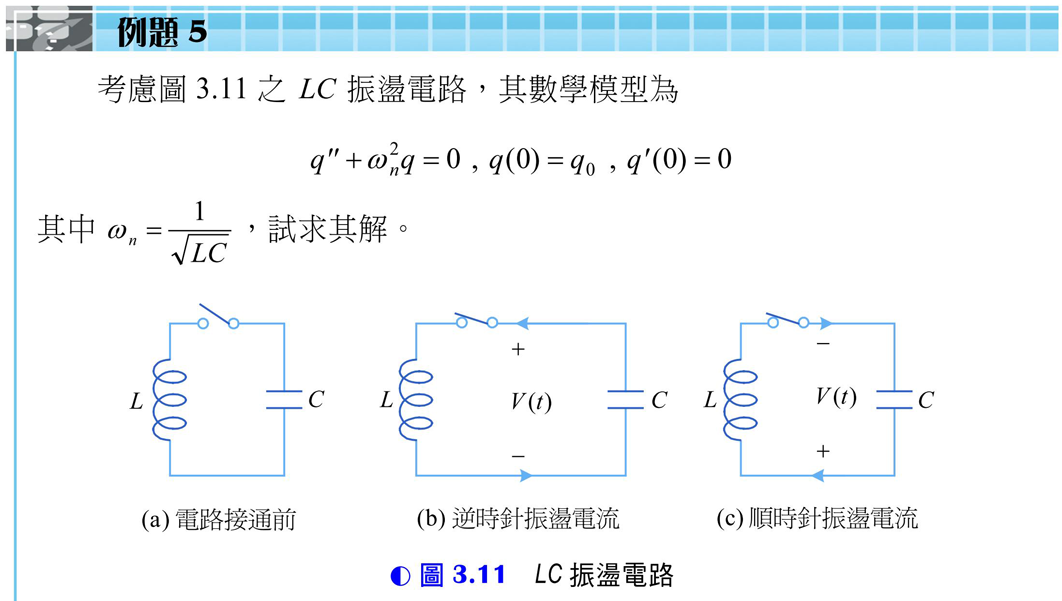 3.6 應　用
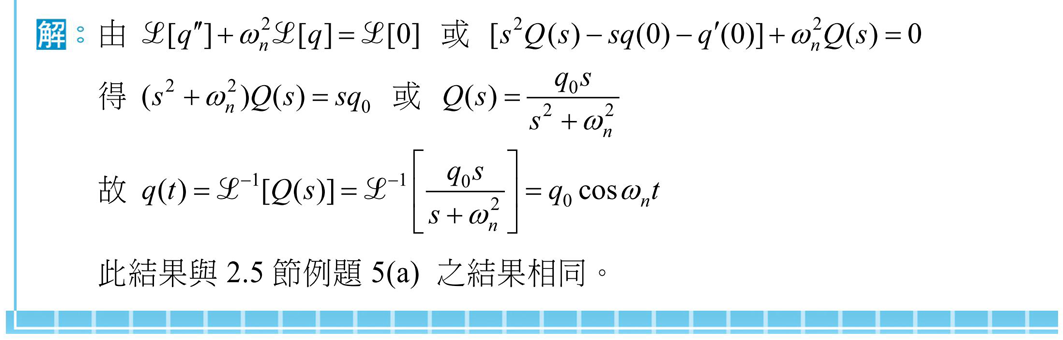 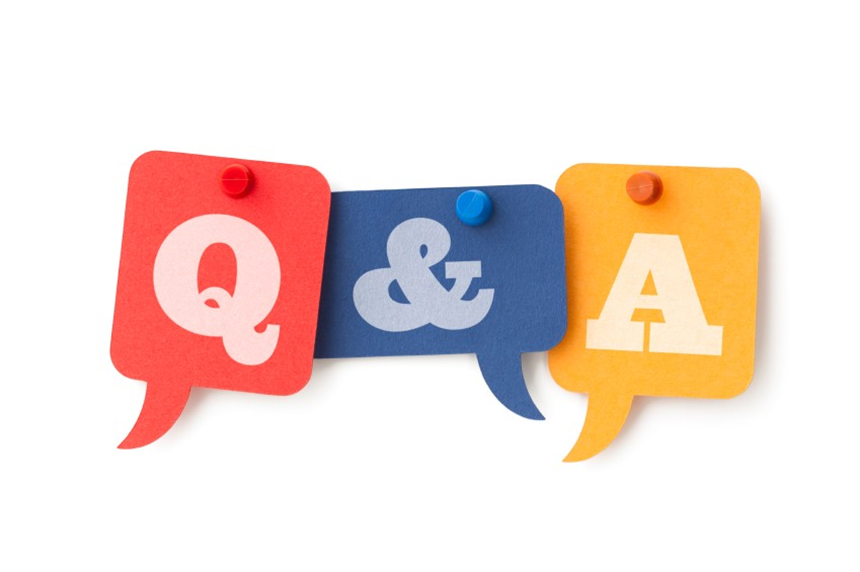